2.0 Training:Sales Order Fulfillment
April 27, 2021
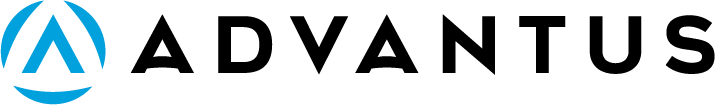 2.0 Training: Sales Order Fulfillment
Flow Review
Fulfillment Methods Review
Fulfillment Paths
Pick Tasks
Item Fulfillment
Bin Transfer
Outbound Shipment
License Plate
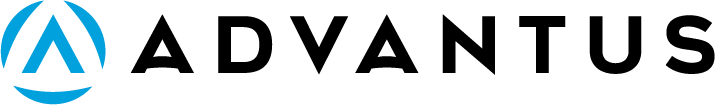 2.0 Training: Sales Order Fulfillment
Flow Review
Fulfillment Methods Review
Fulfillment Paths
Pick Tasks
Item Fulfillment
Bin Transfer
Outbound Shipment
License Plate
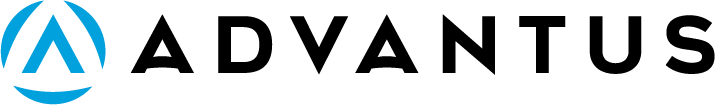 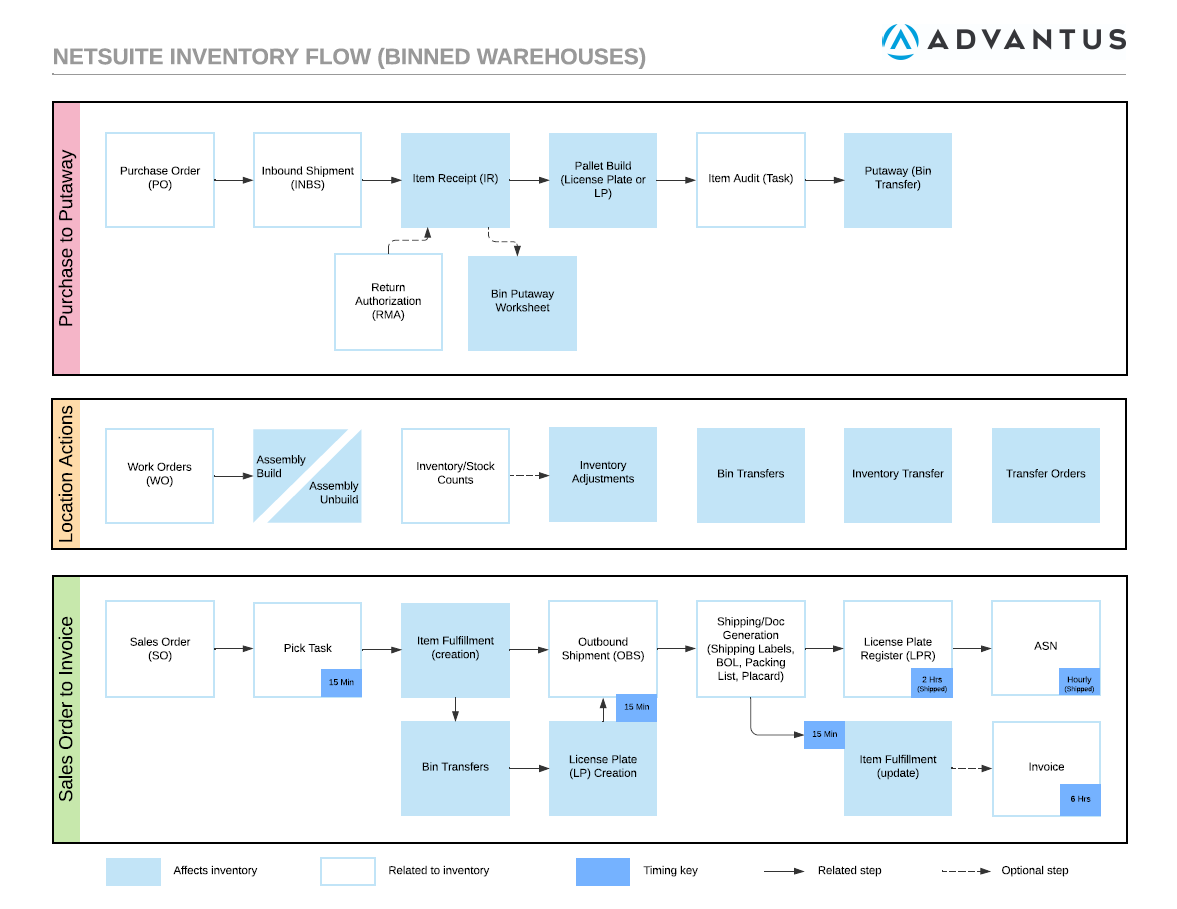 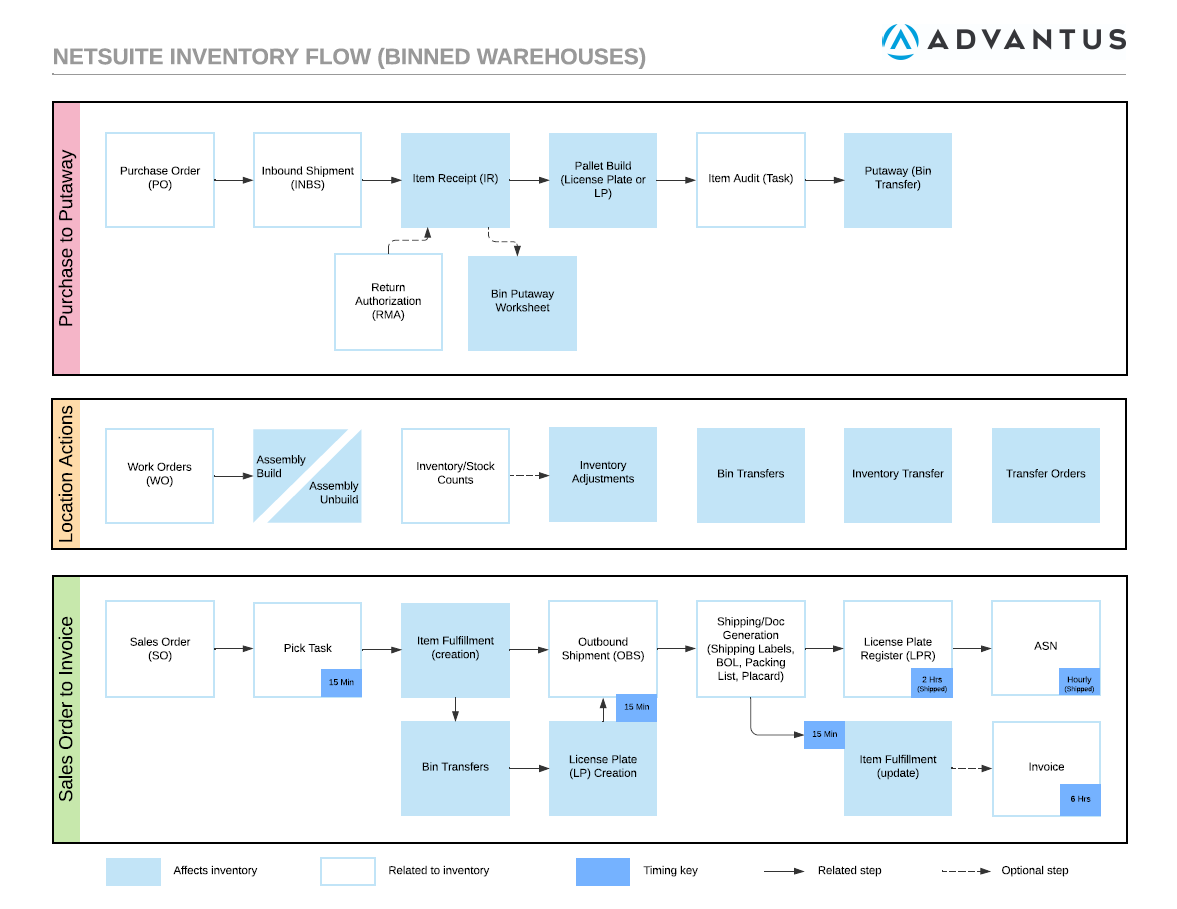 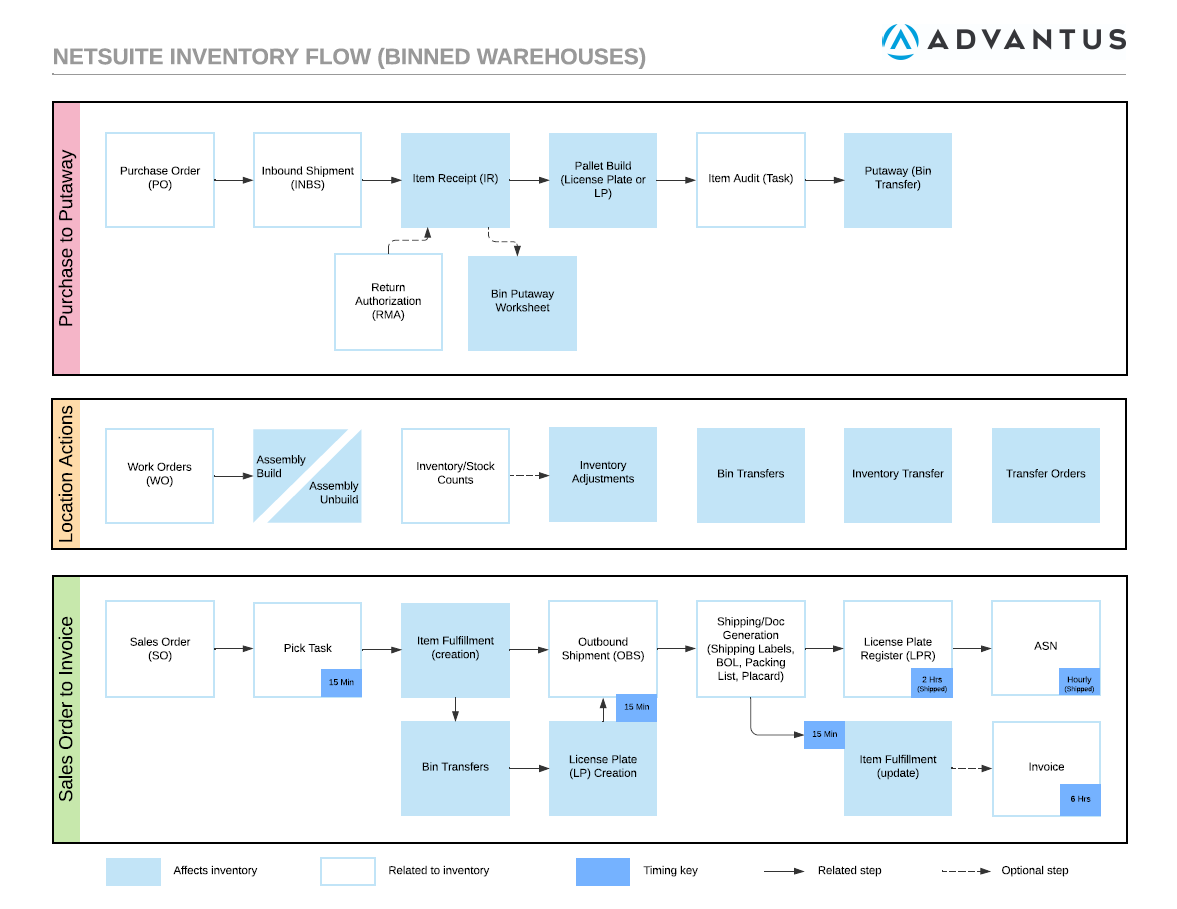 2.0 Training: Sales Order Fulfillment
Flow Review
Fulfillment Methods Review
Fulfillment Paths
Pick Tasks
Item Fulfillment
Bin Transfer
Outbound Shipment
License Plate
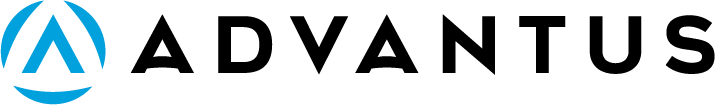 2.0 Training: Sales Order Fulfillment
Flow Review
Fulfillment Methods Review
Fulfillment Paths
Pick Tasks
Item Fulfillment
Bin Transfer
Outbound Shipment
License Plate
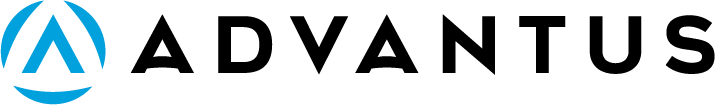 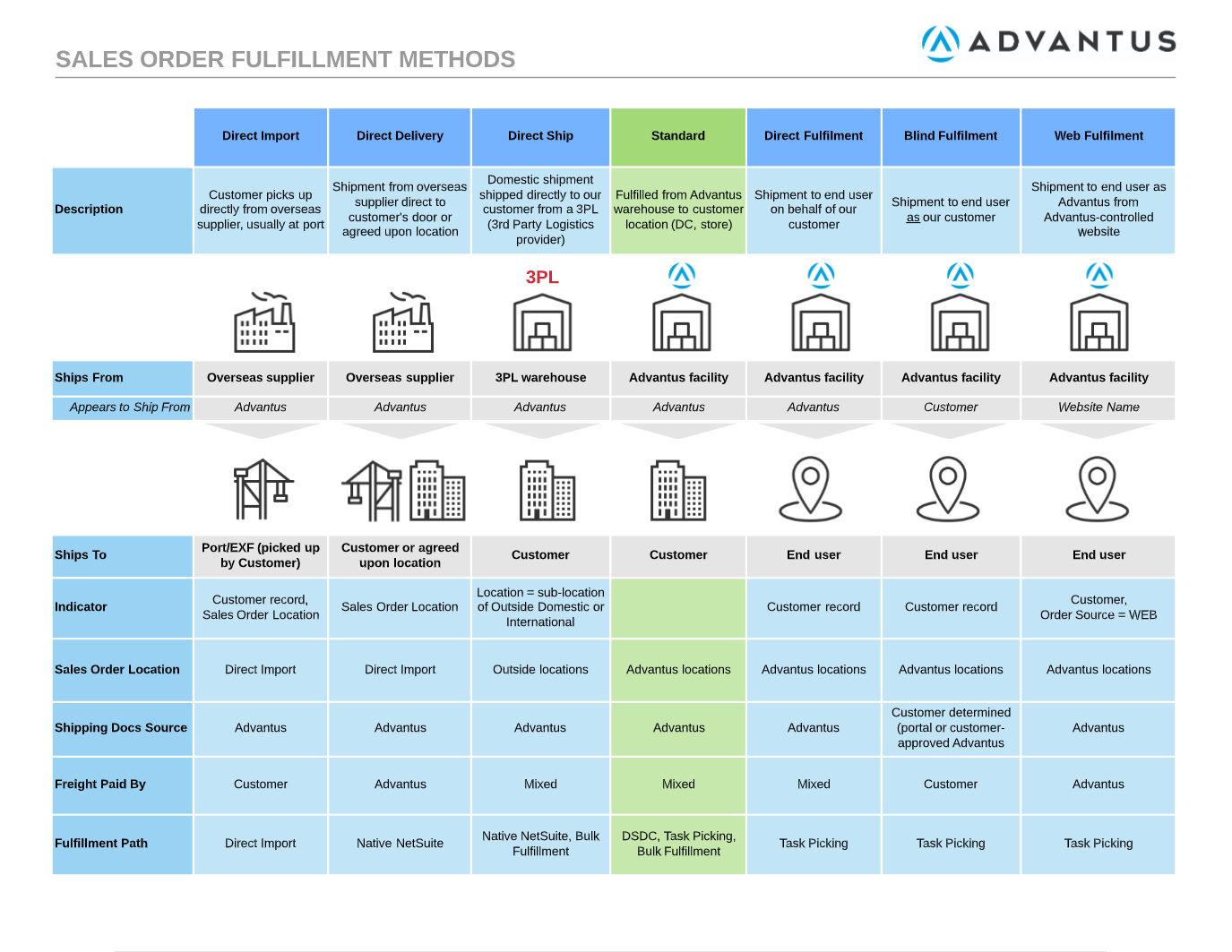 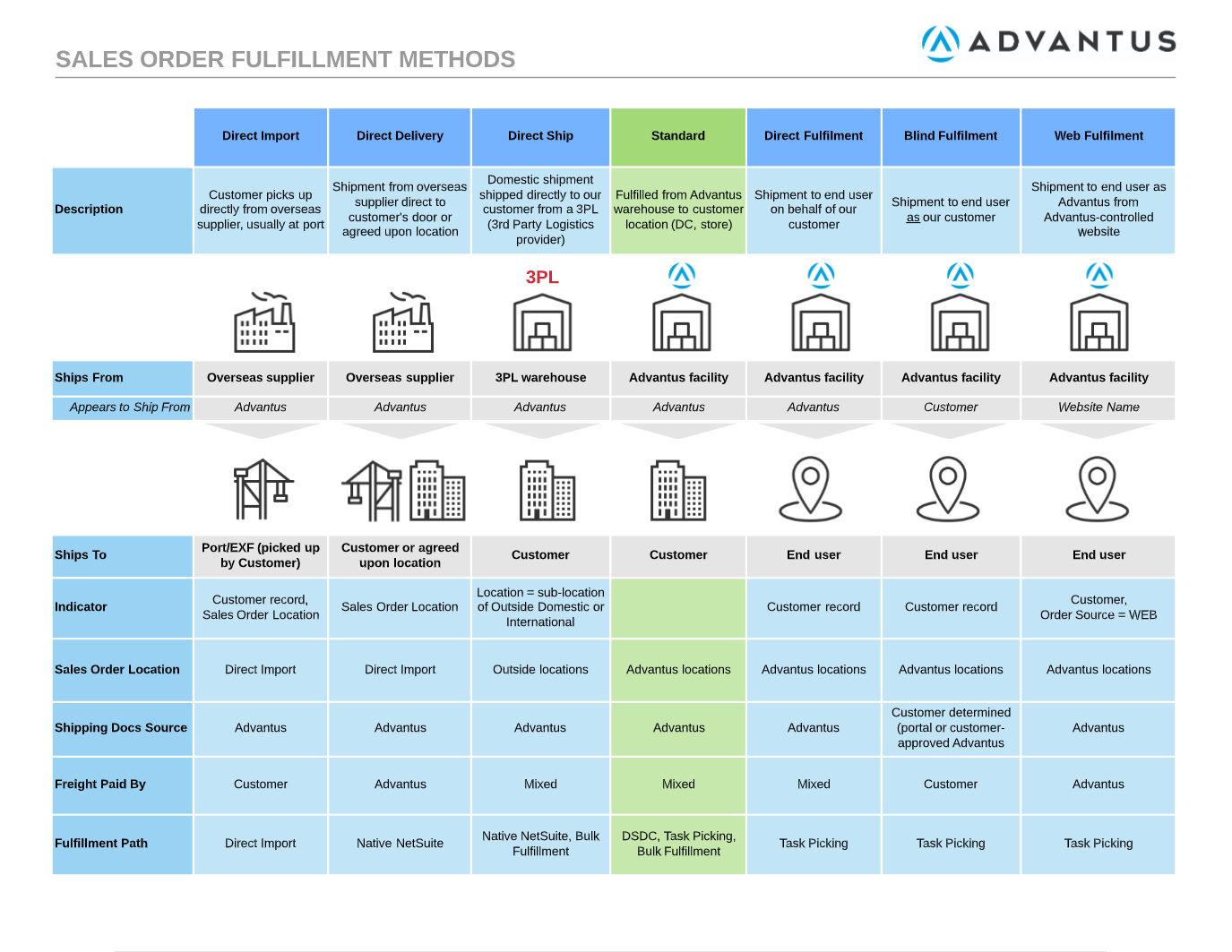 2.0 Training: Sales Order Fulfillment
Flow Review
Fulfillment Methods Review
Fulfillment Paths
Pick Tasks
Item Fulfillment
Bin Transfer
Outbound Shipment
License Plate
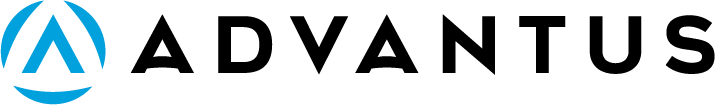 2.0 Training: Sales Order Fulfillment
Flow Review
Fulfillment Methods Review
Fulfillment Paths
Pick Tasks
Item Fulfillment
Bin Transfer
Outbound Shipment
License Plate
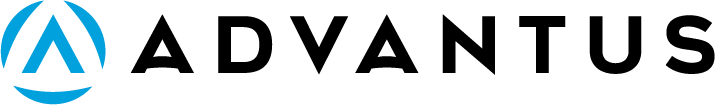 2.0 Training: Fulfillment Paths
What is a Fulfillment Path?
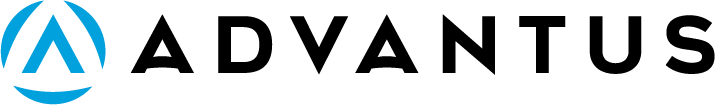 2.0 Training: Fulfillment Paths
What is a Fulfillment Path?
Describes the “path” or way an order is fulfilled (picked/shipped)
Includes a series of steps, processes, scripts
It is custom (Advantus-developed) and not native
Helps to segregate downstream processes, expected behaviors, timing
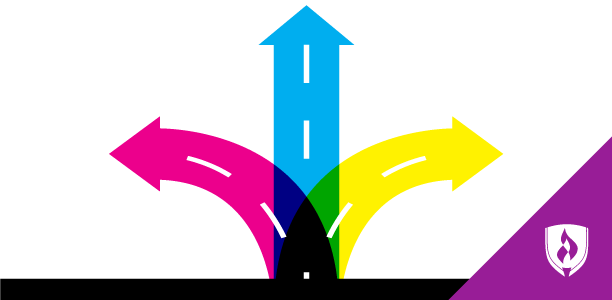 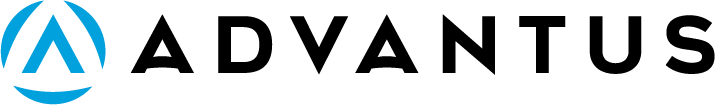 2.0 Training: Fulfillment Paths
How do I know what Fulfillment Path is being used?
Sales Order > Admin
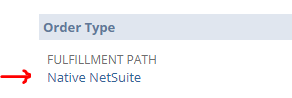 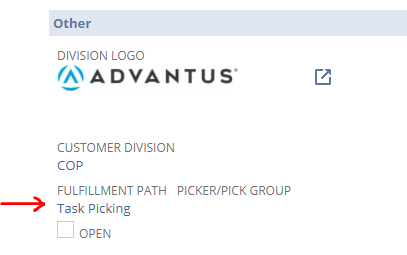 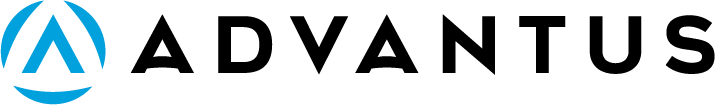 2.0 Training: Fulfillment Paths
How is it chosen/selected?
Logic in a workflow/script
Runs after creation
Can be manually overridden
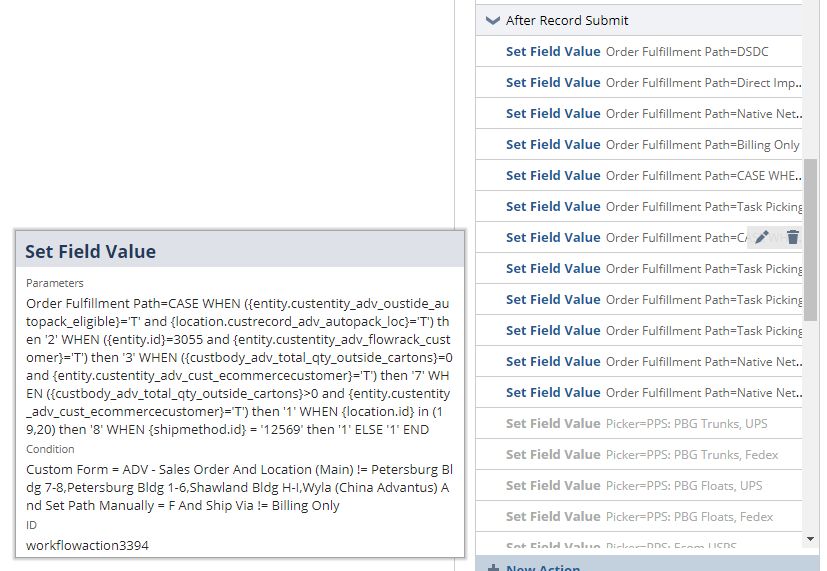 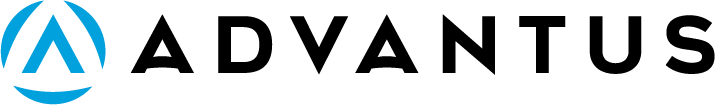 2.0 Training: Fulfillment Paths
Current Fulfillment Paths
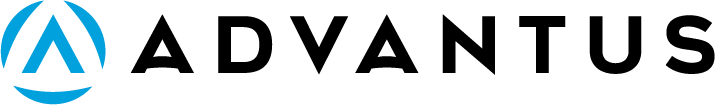 2.0 Training: Fulfillment Paths
Current Fulfillment Paths
Native NetSuite
Direct Import
Billing Only
Bulk Fulfillment
DSDC
Task Picking
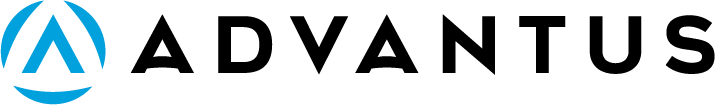 2.0 Training: Fulfillment Paths
Current Fulfillment Paths: Native NetSuite
When Used:
Not picked at Advantus-staffed location, don’t need LPs
Not shipping via Shipengine
Action: Press “Fulfill” on Sales Order
Path:
Item Fulfillment, Outbound Shipment
No Pick Tasks, no Bin Transfers, no LPs
Example:
Cosplay International Website (SO #8052476)
Tigers (SO #8060272)
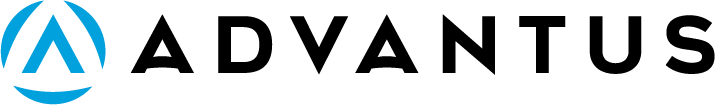 2.0 Training: Fulfillment Paths
Current Fulfillment Paths
Native NetSuite
Direct Import
Billing Only
Bulk Fulfillment
DSDC
Task Picking
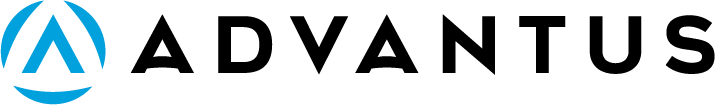 2.0 Training: Fulfillment Paths
Current Fulfillment Paths: Direct Import
When Used:
Direct Import orders
PO created from Sales Order
Action: Press “Fulfill” on Sales Order
Path:
Purchase Order, Item Receipt/Fulfillment
No Pick Tasks, no Bin Transfers, no LPs, no Outbound Shipment
Example:
46HLD (SO #8038436)
401AAFDI (SO #8038667)
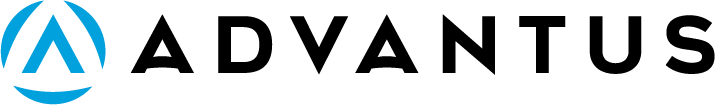 2.0 Training: Fulfillment Paths
Current Fulfillment Paths
Native NetSuite
Direct Import
Billing Only
Bulk Fulfillment
DSDC
Task Picking
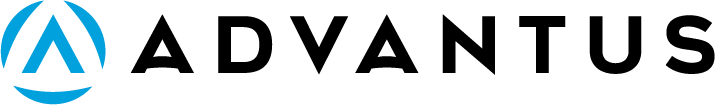 2.0 Training: Fulfillment Paths
Current Fulfillment Paths: Billing Only
When Used:
Over-shipments, rebills, misc bills for mistakes
If invoicing only, does not start with sales order
Action: Press “Fulfill” on Sales Order
Path:
Item Fulfillment, Bin Transfers, Outbound Shipment
Not actually picked (no Pick Tasks, no LPs)
Example:
421 MLC Military Luggage Company (SO #8053553)
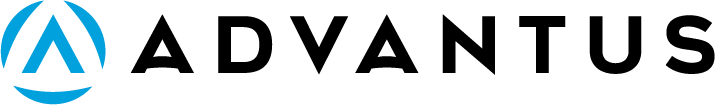 2.0 Training: Fulfillment Paths
Current Fulfillment Paths
Native NetSuite
Direct Import
Billing Only
Bulk Fulfillment
DSDC
Task Picking
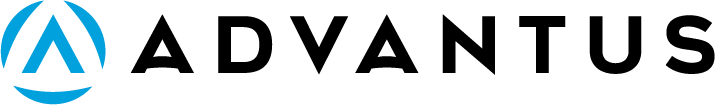 2.0 Training: Fulfillment Paths
Current Fulfillment Paths: Bulk Fulfillment (Autopack in 1.0/Macola)
When Used:
Need to fulfill large orders (limited in size currently)
Unbinned locations (current limitation)
Action: Use Bulk Fulfillment Suitelet
Path:
Item Fulfillment, Outbound Shipment, LPs, Docs
No Bin Transfers (currently, but will in next version of Bulk Fulfillment)
Example:
02PSM Petsmart out of Tuf-Tite (SO #8046845)
414CON Container store out of PBG (SO# 8041721)
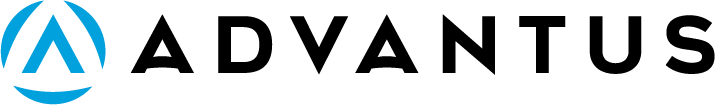 2.0 Training: Fulfillment Paths
Current Fulfillment Paths: Bulk Fulfillment
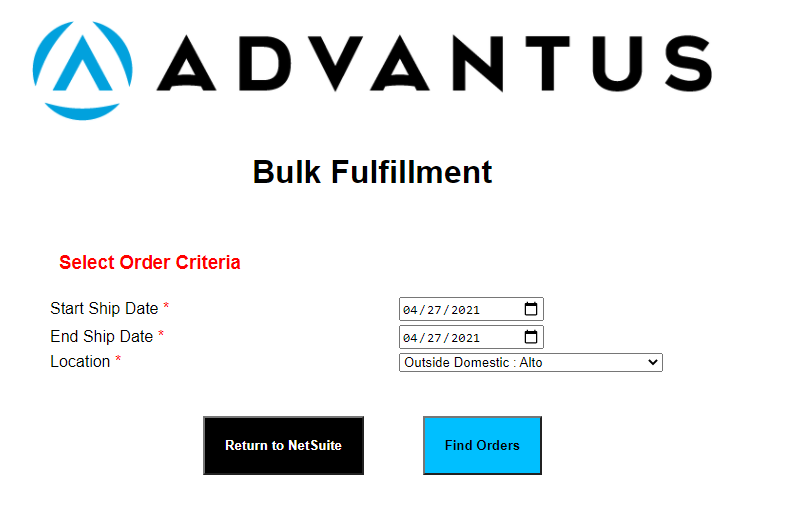 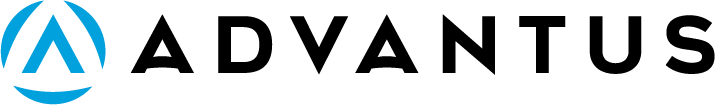 2.0 Training: Fulfillment Paths
Current Fulfillment Paths: Bulk Fulfillment
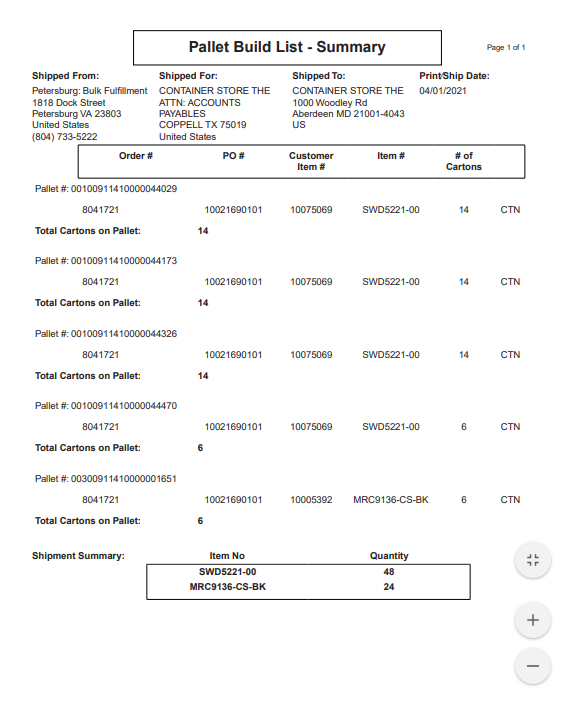 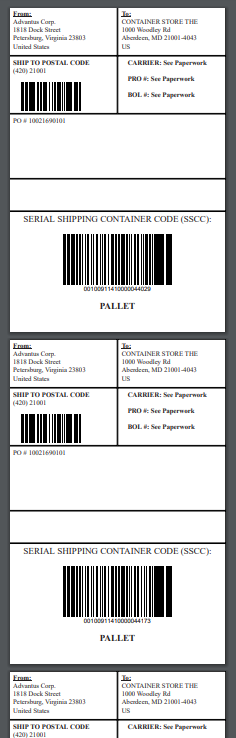 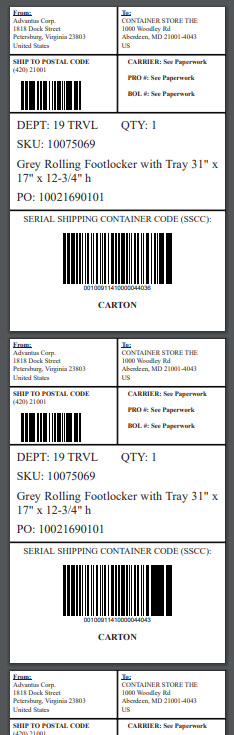 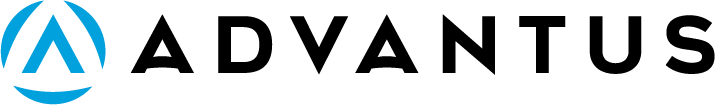 2.0 Training: Fulfillment Paths
Current Fulfillment Paths
Native NetSuite
Direct Import
Billing Only
Bulk Fulfillment
DSDC
Task Picking
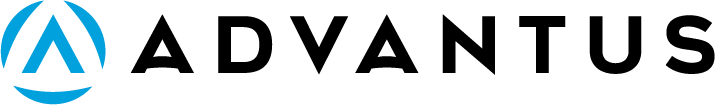 2.0 Training: Fulfillment Paths
Current Fulfillment Paths: DSDC
When Used:
High volume mixed cartons
46WLM (Flowrack)
Action: RFSmart Client (DSDC Label Print, DSDC Pick, DSDC Pick Confirm)
Path:
Item Fulfillment, Outbound Shipment, LPs, Bin Transfers
Also creates ADV – DSDC Pickstate and Pick Confirm data
No pick tasks are created
Example:
46WLM (SO #8057537)
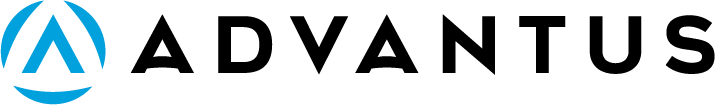 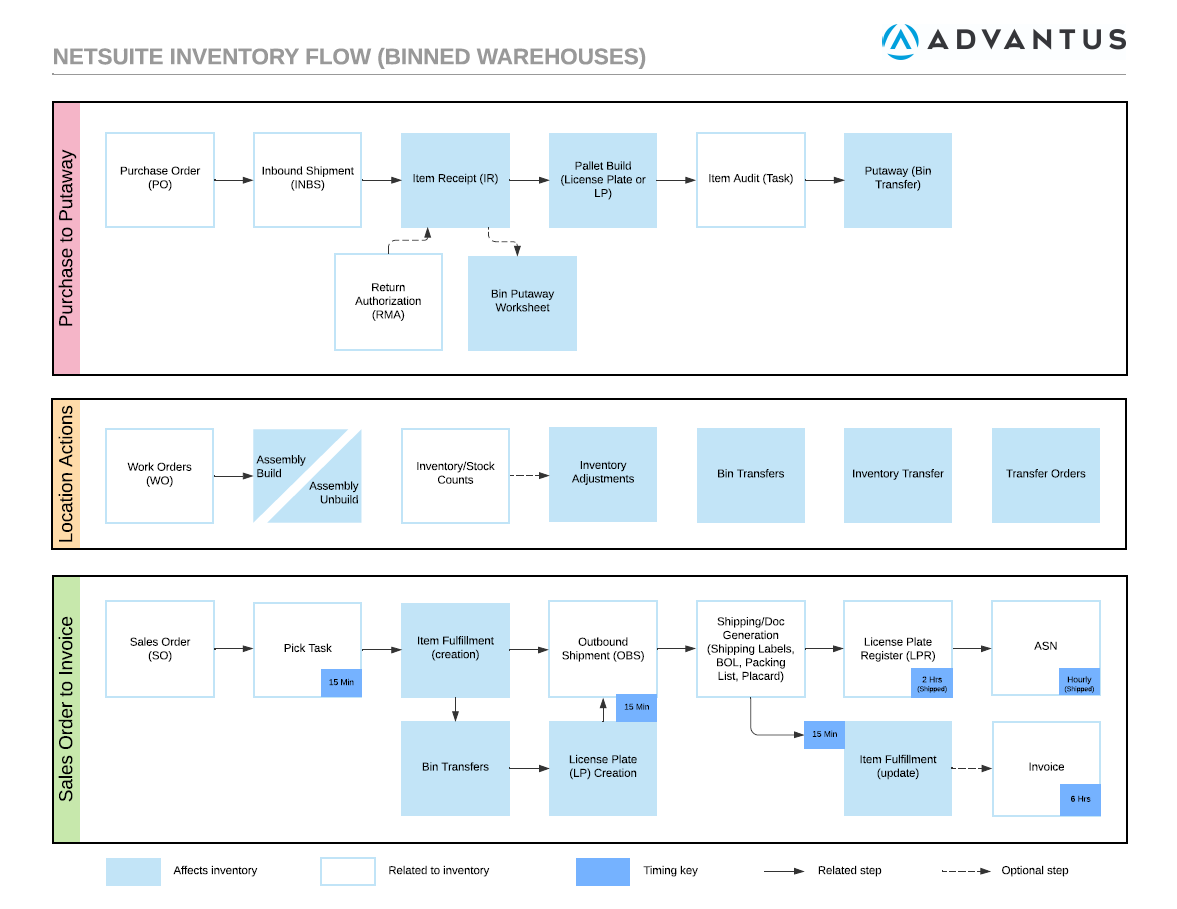 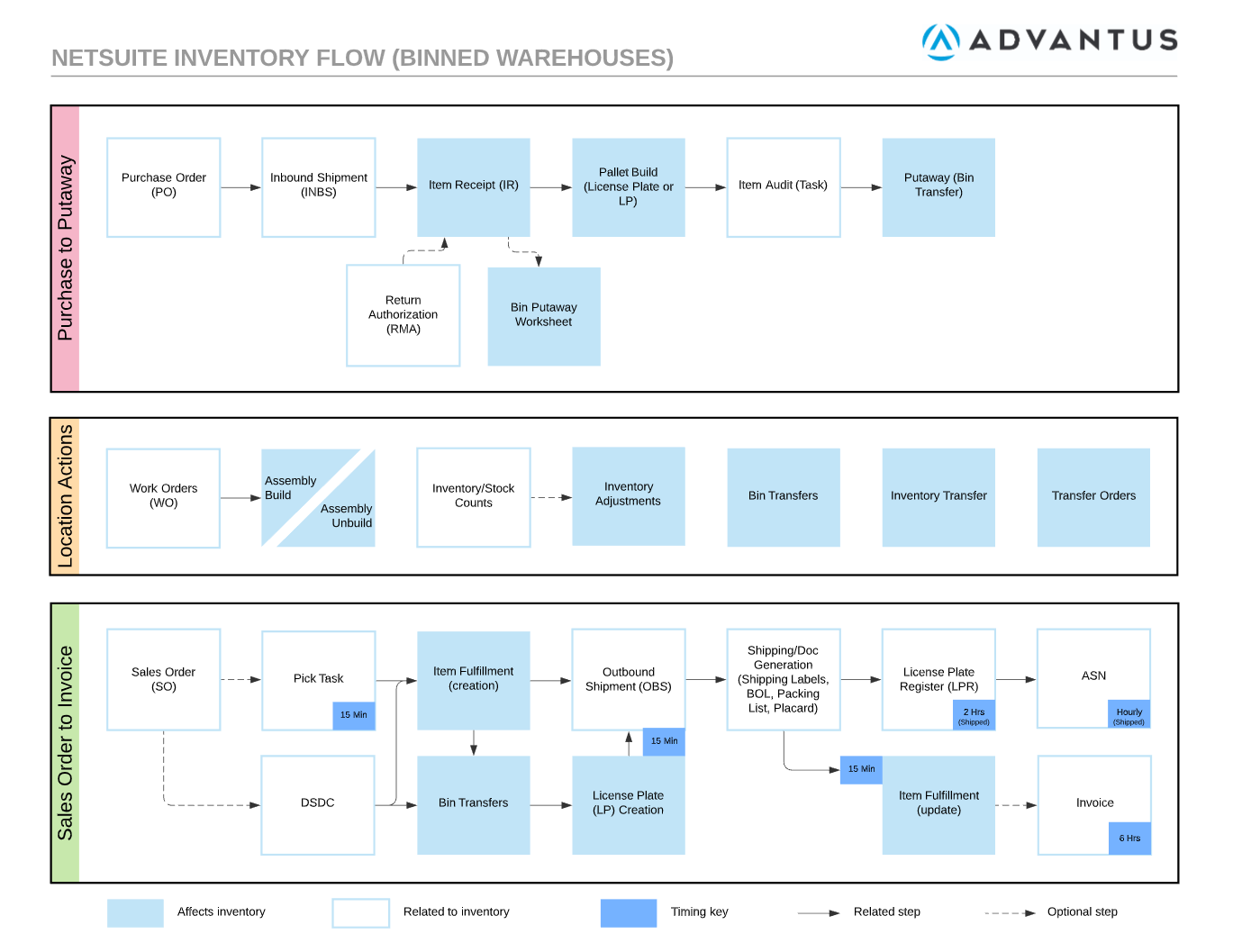 2.0 Training: Fulfillment Paths
Current Fulfillment Paths
Native NetSuite
Direct Import
Billing Only
Bulk Fulfillment
DSDC
Task Picking
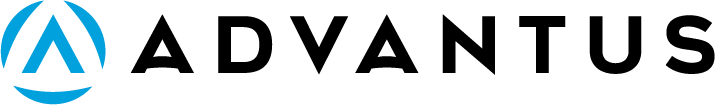 2.0 Training: Fulfillment Paths
Current Fulfillment Paths: Task Picking
When Used:
Advantus locations, standard orders
Action: RFSmart Client (Advantus Task Picking)
Path:
Pick Task, Item Fulfillment, Bin Transfers, LPs, Outbound Shipment
Also creates ADV – Task Picking State and other RFS records
Example:
SHW L: 34WLMK (SO #8061700)
12th Ecom: (SO #8061776)
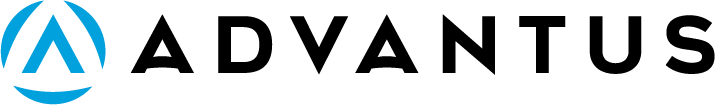 2.0 Training: Fulfillment Paths
Current Fulfillment Paths
Native NetSuite
Direct Import
Billing Only
Bulk Fulfillment
DSDC
Task Picking
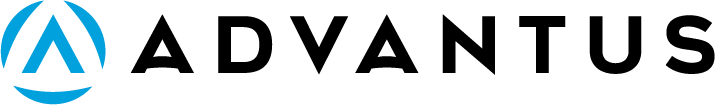 2.0 Training: Sales Order Fulfillment
Flow Review
Fulfillment Methods Review
Fulfillment Paths
Pick Tasks
Item Fulfillment
Bin Transfer
Outbound Shipment
License Plate
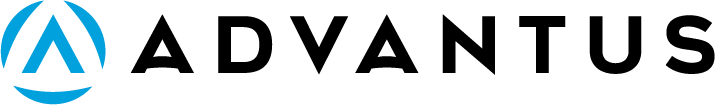 2.0 Training: Sales Order Fulfillment
Flow Review
Fulfillment Methods Review
Fulfillment Paths
Pick Tasks
Item Fulfillment
Bin Transfer
Outbound Shipment
License Plate
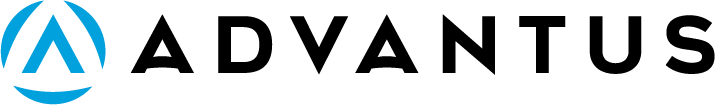 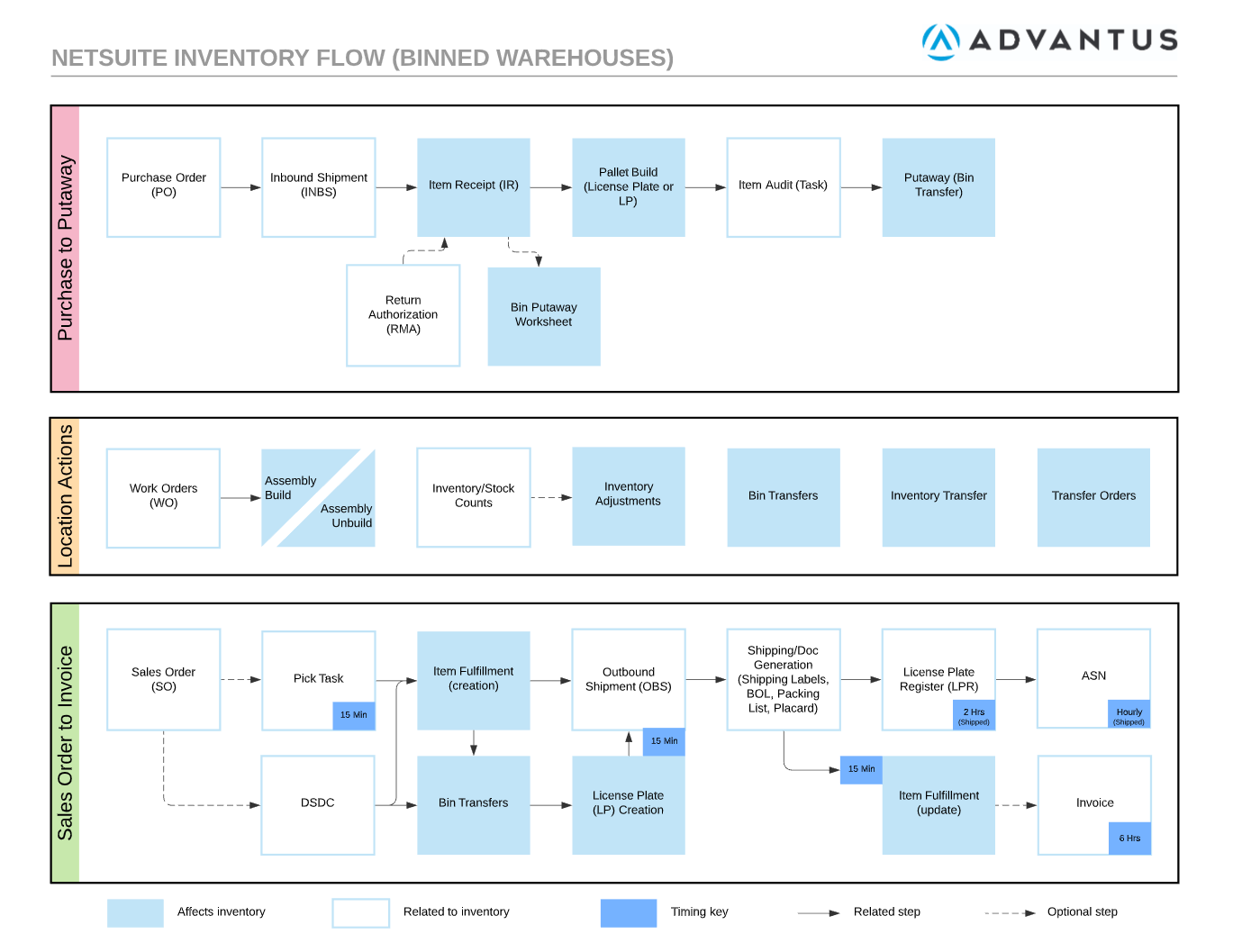 2.0 Training: Pick Tasks
Pick Tasks
Like a Pickjob in 1.0/Macola
Determine how an order is picked, directs/instructs the picker
Made up of Pick Task Lines
When submitted, creates Item Fulfillment, Bin Transfer, License Plates
Created every 15 min (currently) from Pick Plans
Not created for DSDC
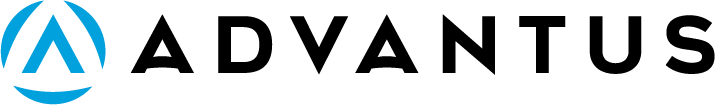 2.0 Training: Pick Tasks
Pick Plans
Control the creation and submission of Pick Tasks
What orders should get Pick Tasks
When Pick Tasks should get created
What happens when a Pick Task gets submitted
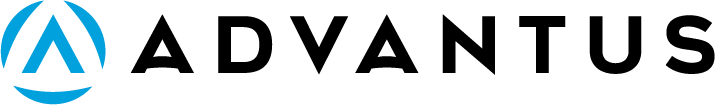 2.0 Training: Pick Tasks
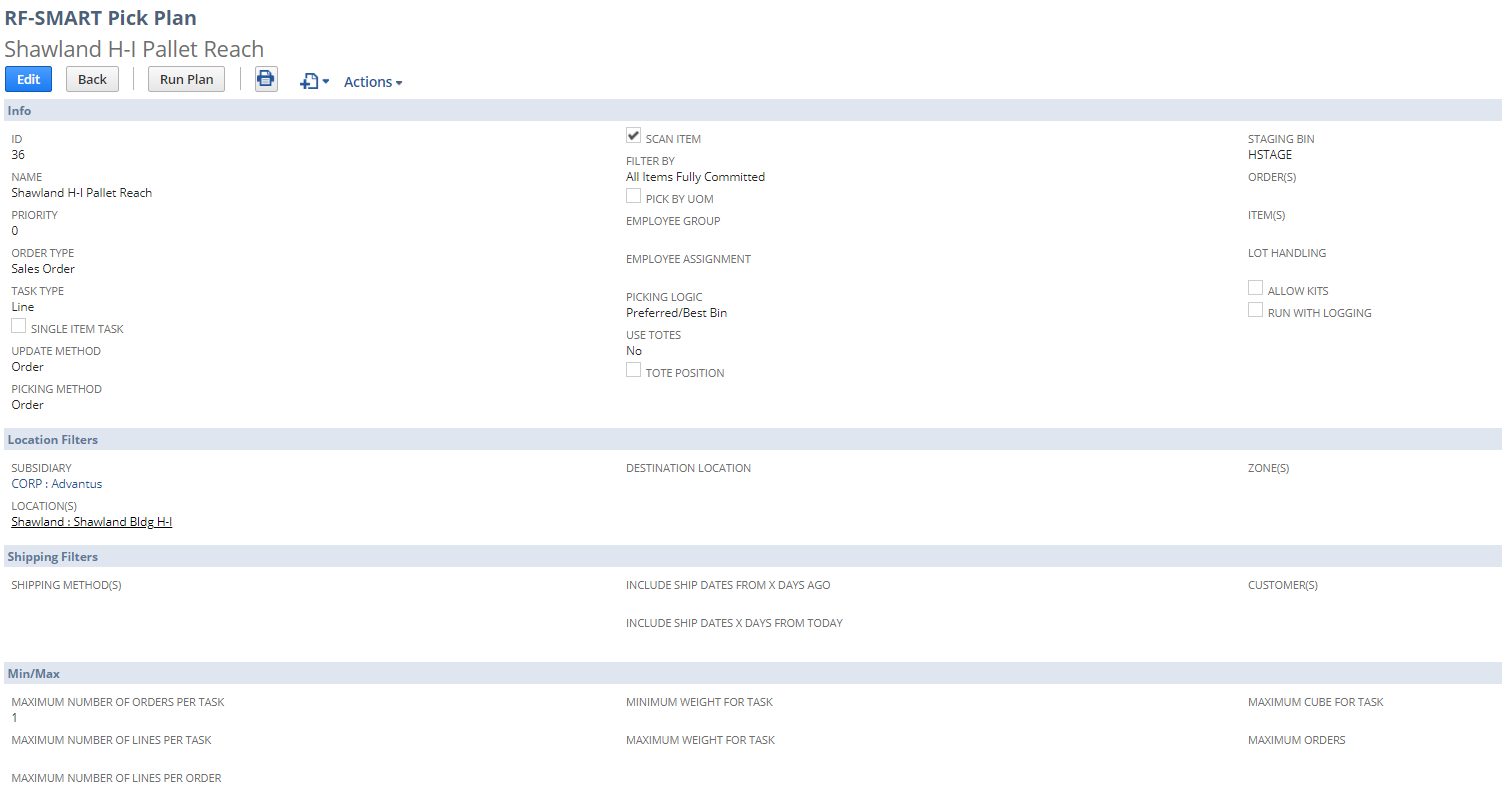 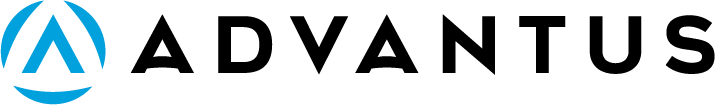 2.0 Training: Pick Tasks
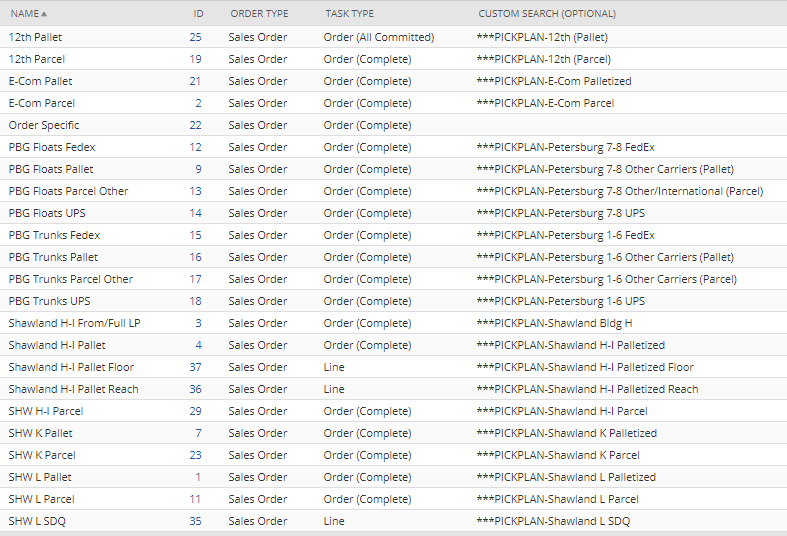 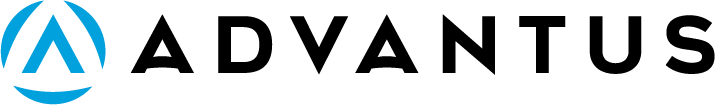 2.0 Training: Pick Tasks
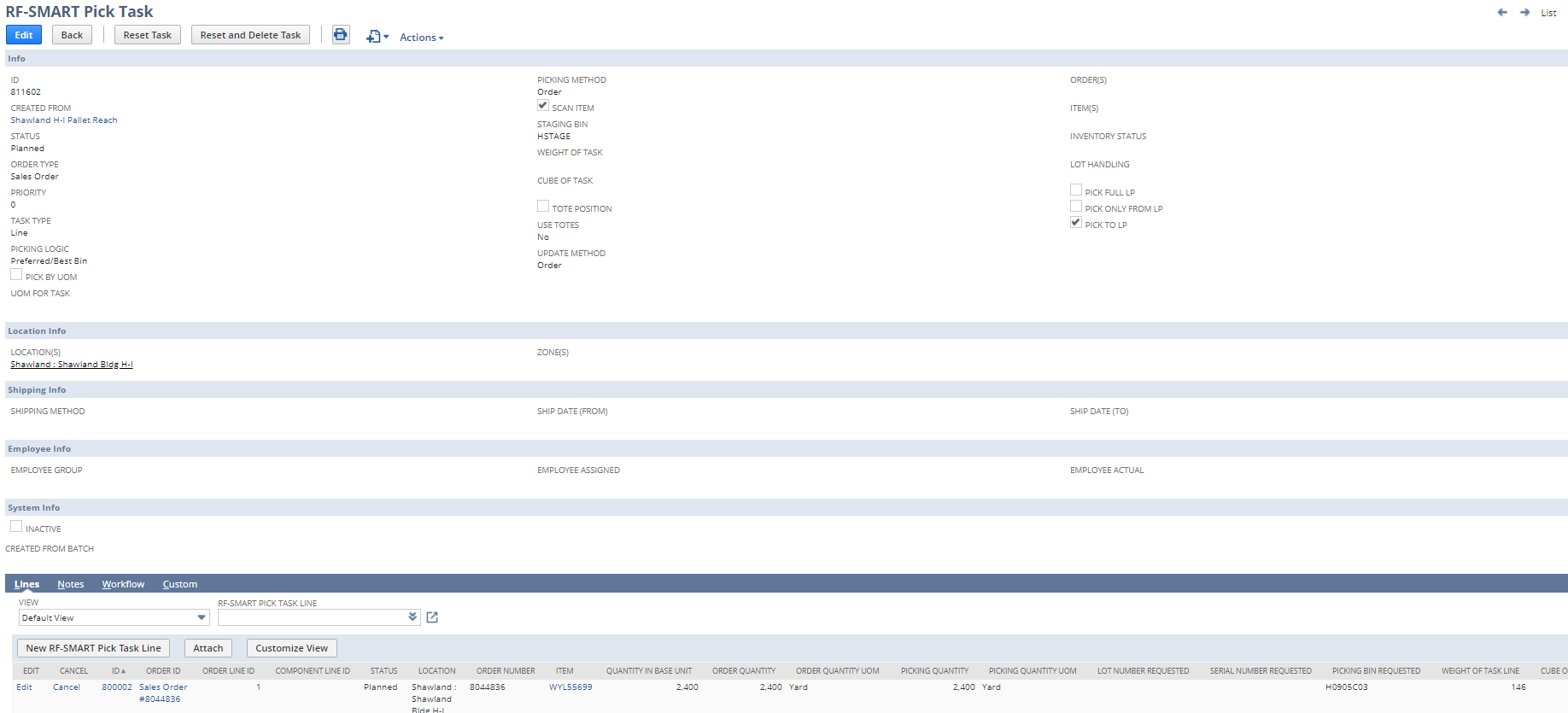 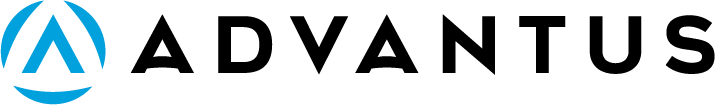 2.0 Training: Pick Tasks
Example Task Pick
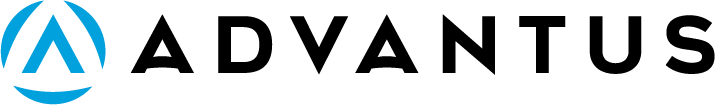 2.0 Training: Pick Tasks
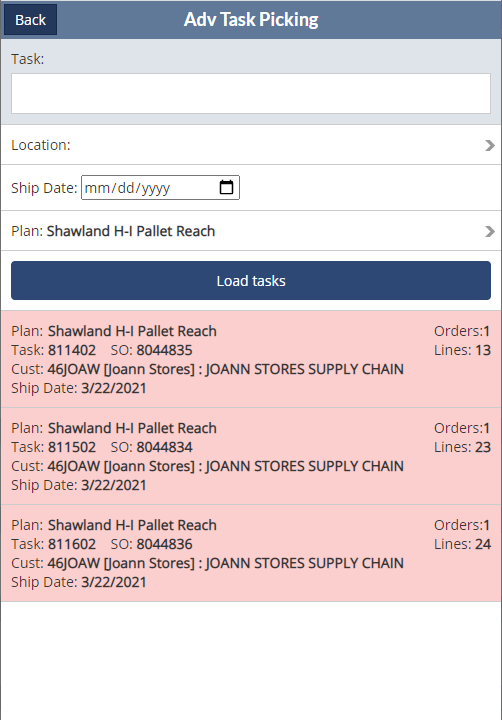 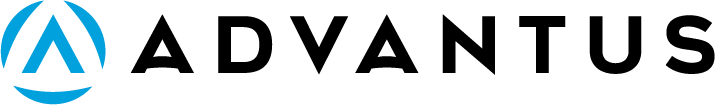 2.0 Training: Pick Tasks
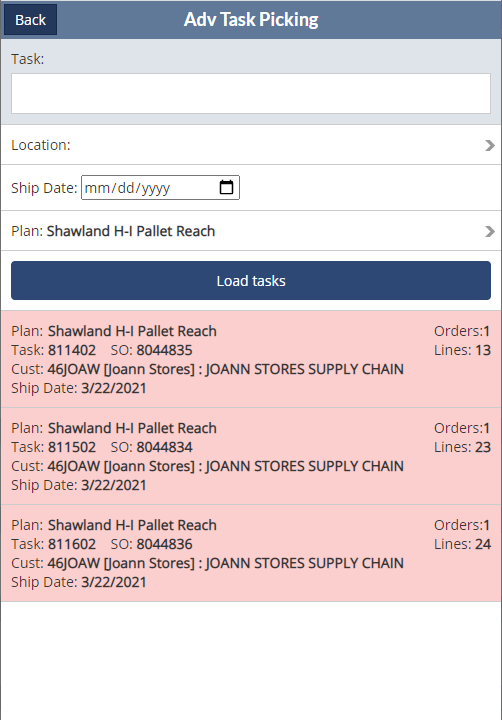 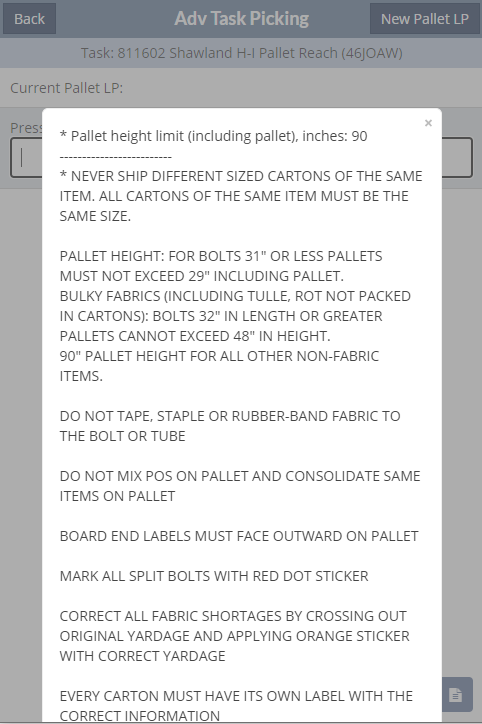 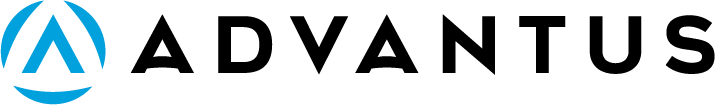 2.0 Training: Pick Tasks
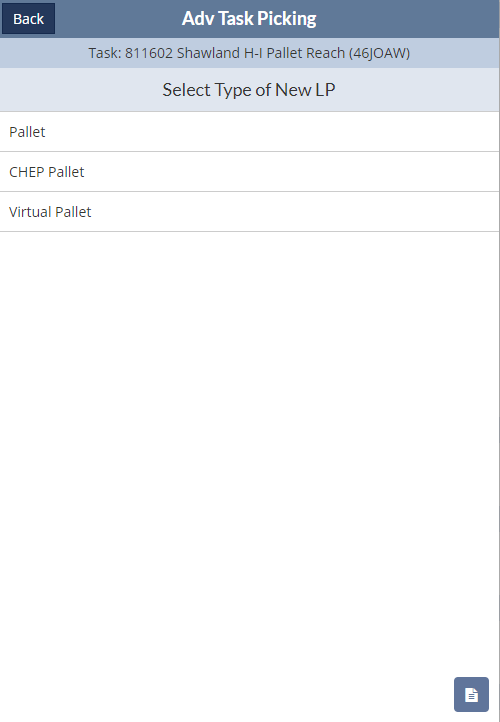 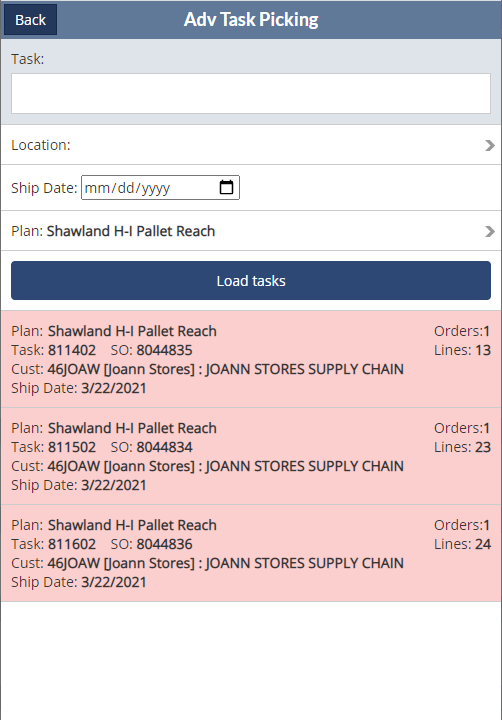 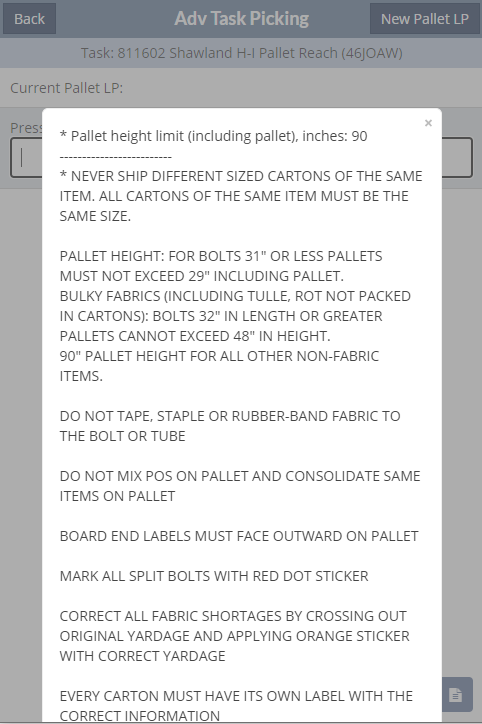 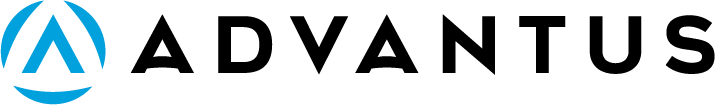 2.0 Training: Pick Tasks
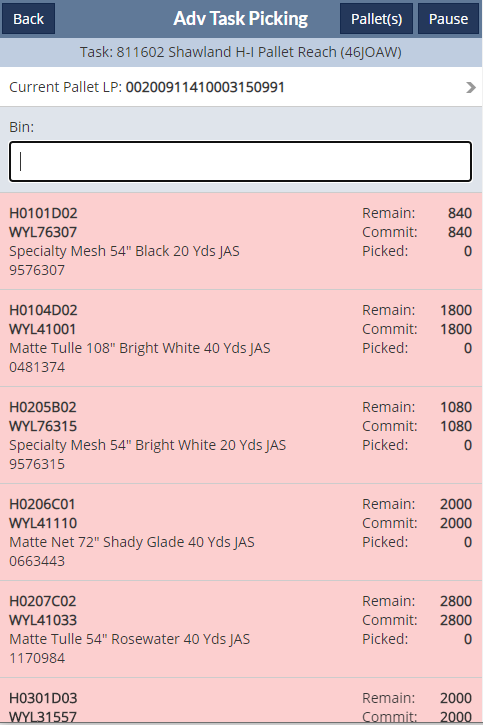 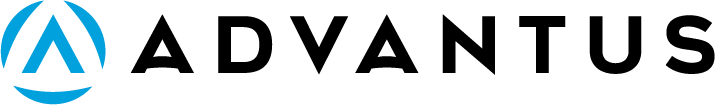 2.0 Training: Pick Tasks
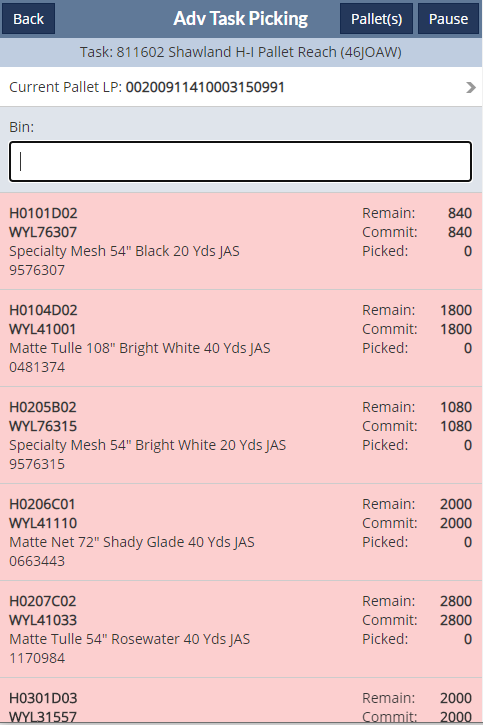 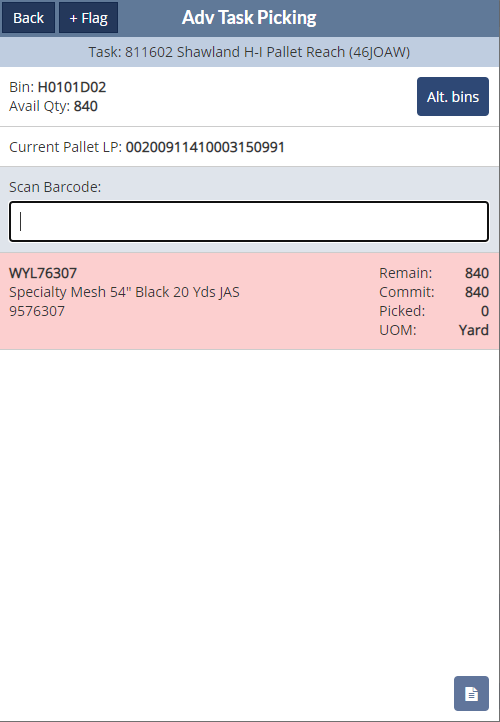 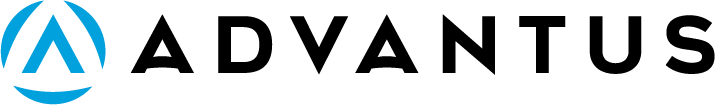 2.0 Training: Pick Tasks
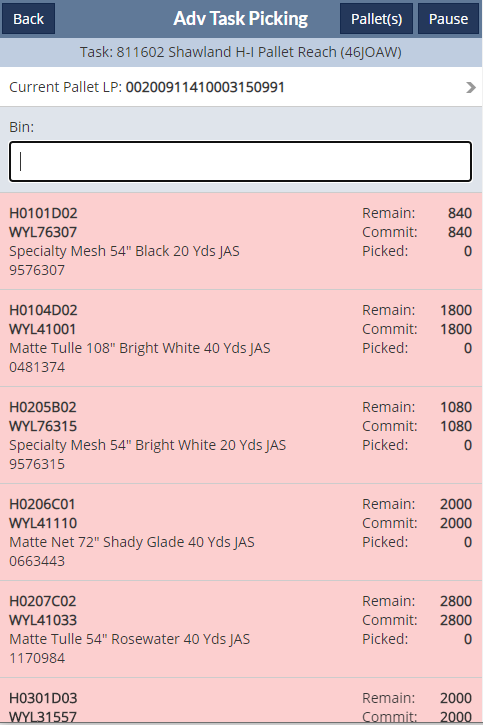 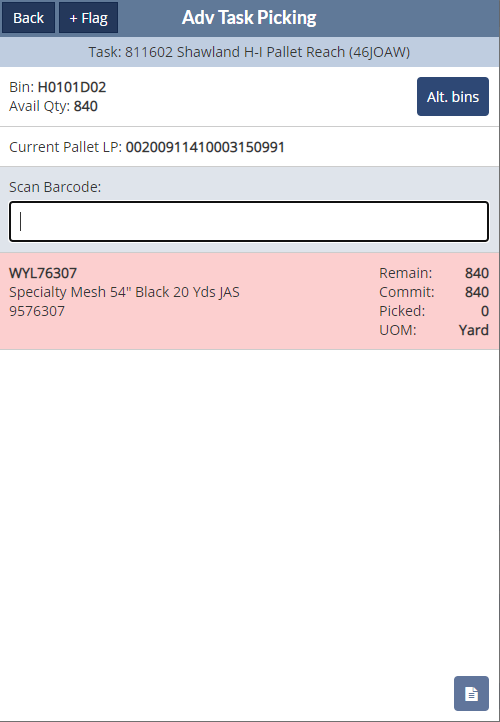 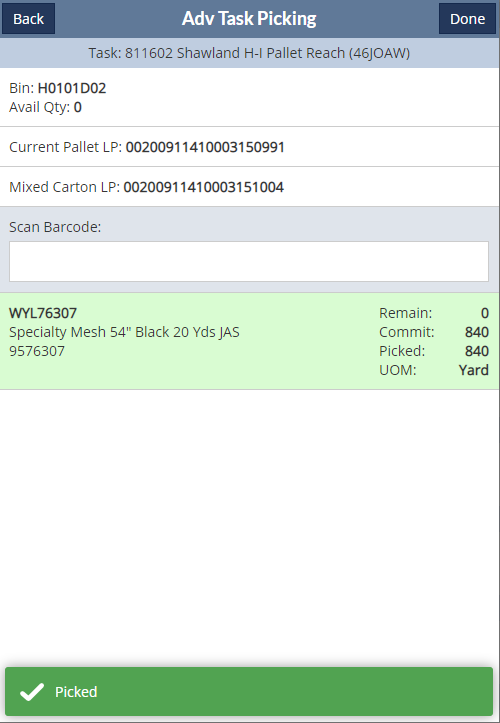 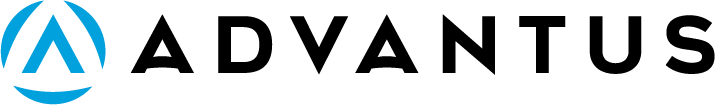 2.0 Training: Pick Tasks
How/where can I see the status of pick tasks?
Sales Order > RF-Smart
Status progresses from
Planned (ready to be picked)
In-Process (currently being picked)
Completed (item fulfillment, bin transfers being created)
Submitted
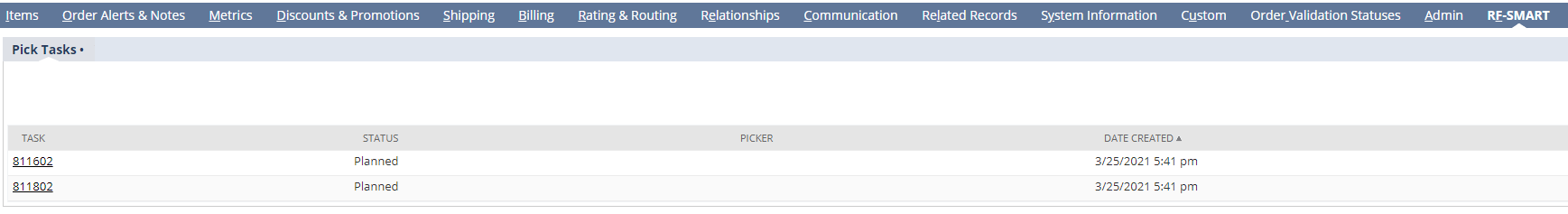 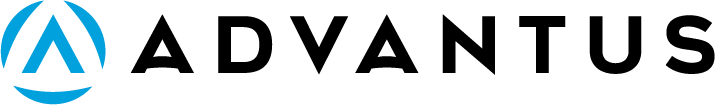 2.0 Training: Sales Order Fulfillment
Flow Review
Fulfillment Methods Review
Fulfillment Paths
Pick Tasks
Item Fulfillment
Bin Transfer
Outbound Shipment
License Plate
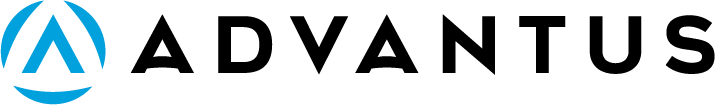 2.0 Training: Sales Order Fulfillment
Flow Review
Fulfillment Methods Review
Fulfillment Paths
Pick Tasks
Item Fulfillment
Bin Transfer
Outbound Shipment
License Plate
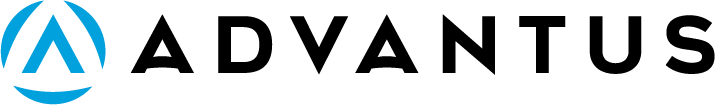 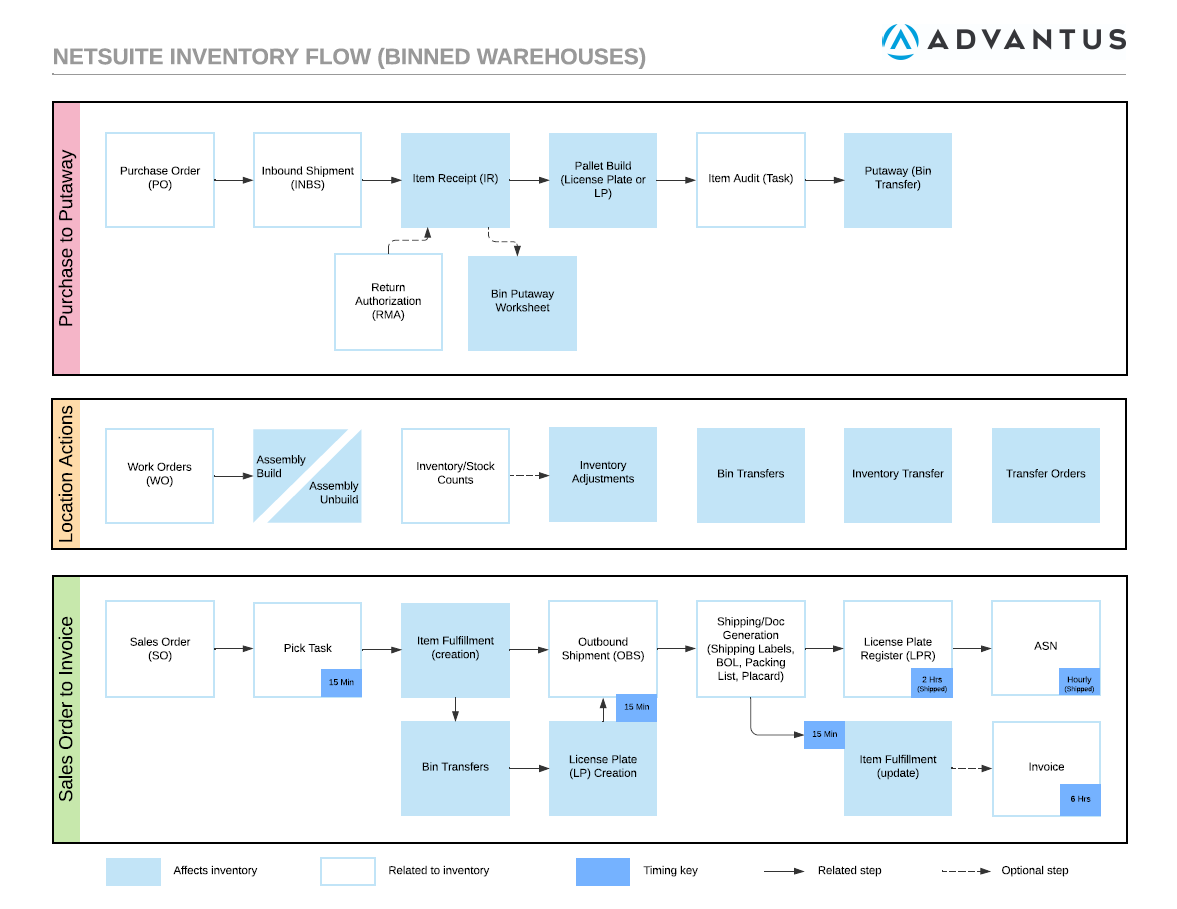 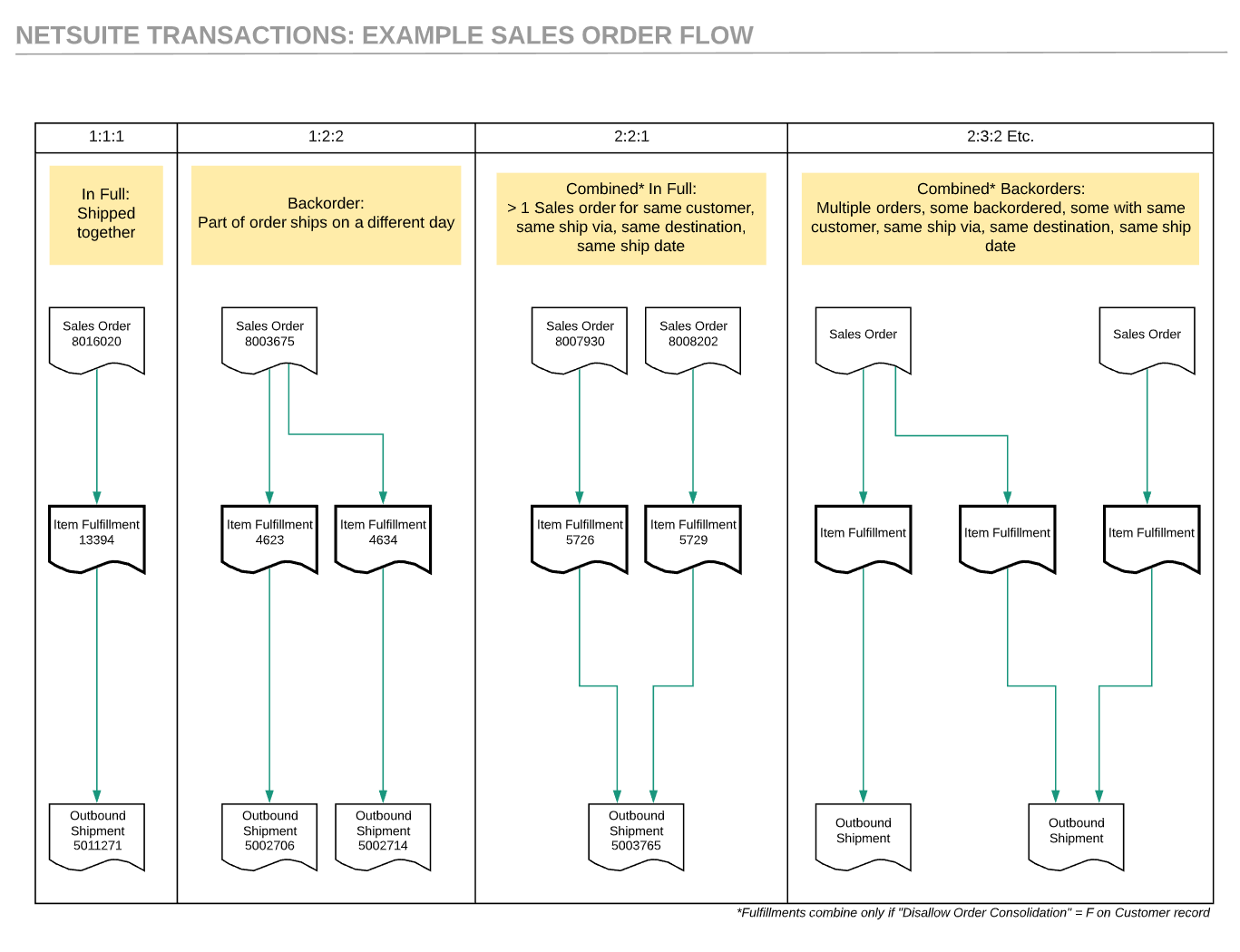 2.0 Training: Item Fulfillment
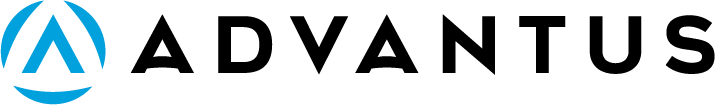 2.0 Training: Item Fulfillment
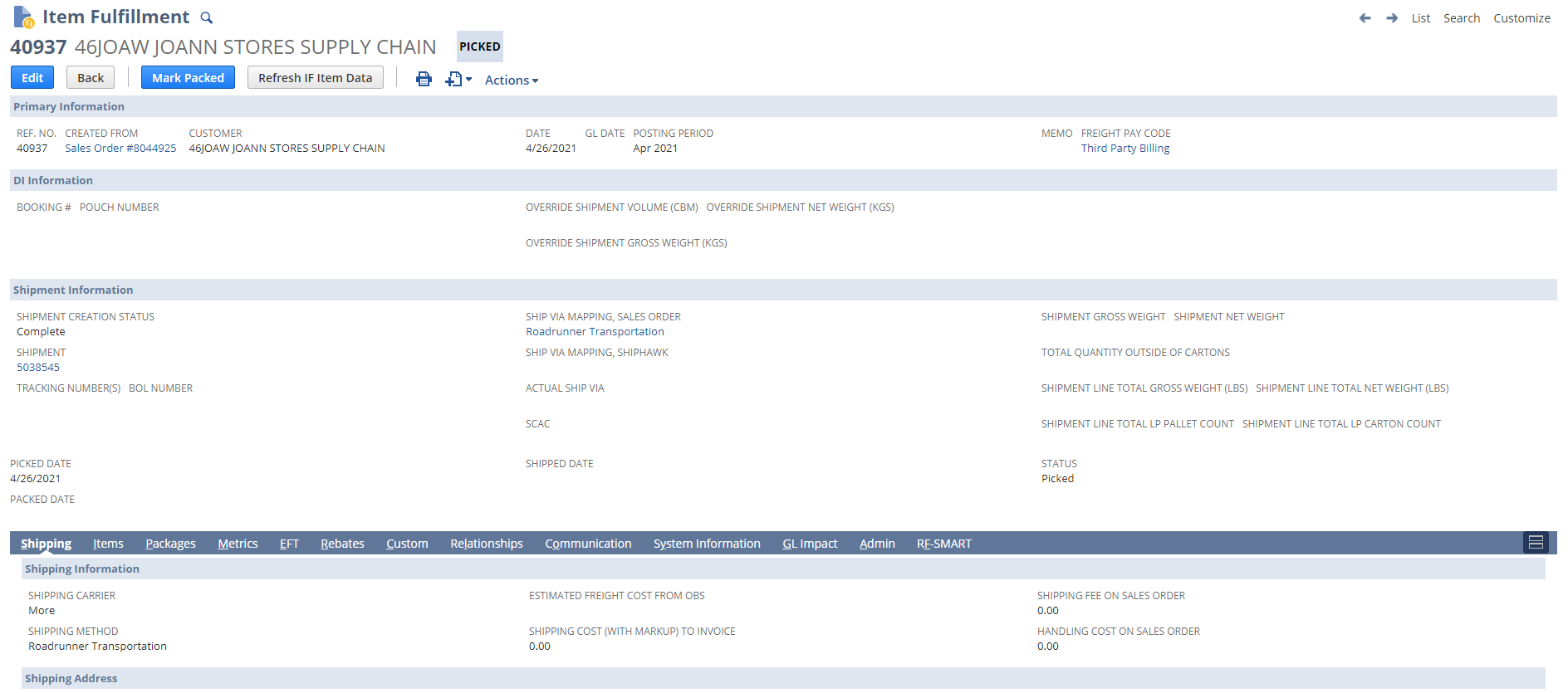 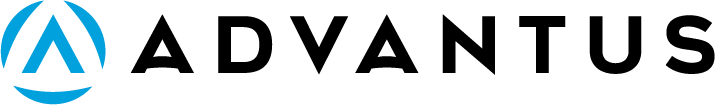 2.0 Training: Item Fulfillment
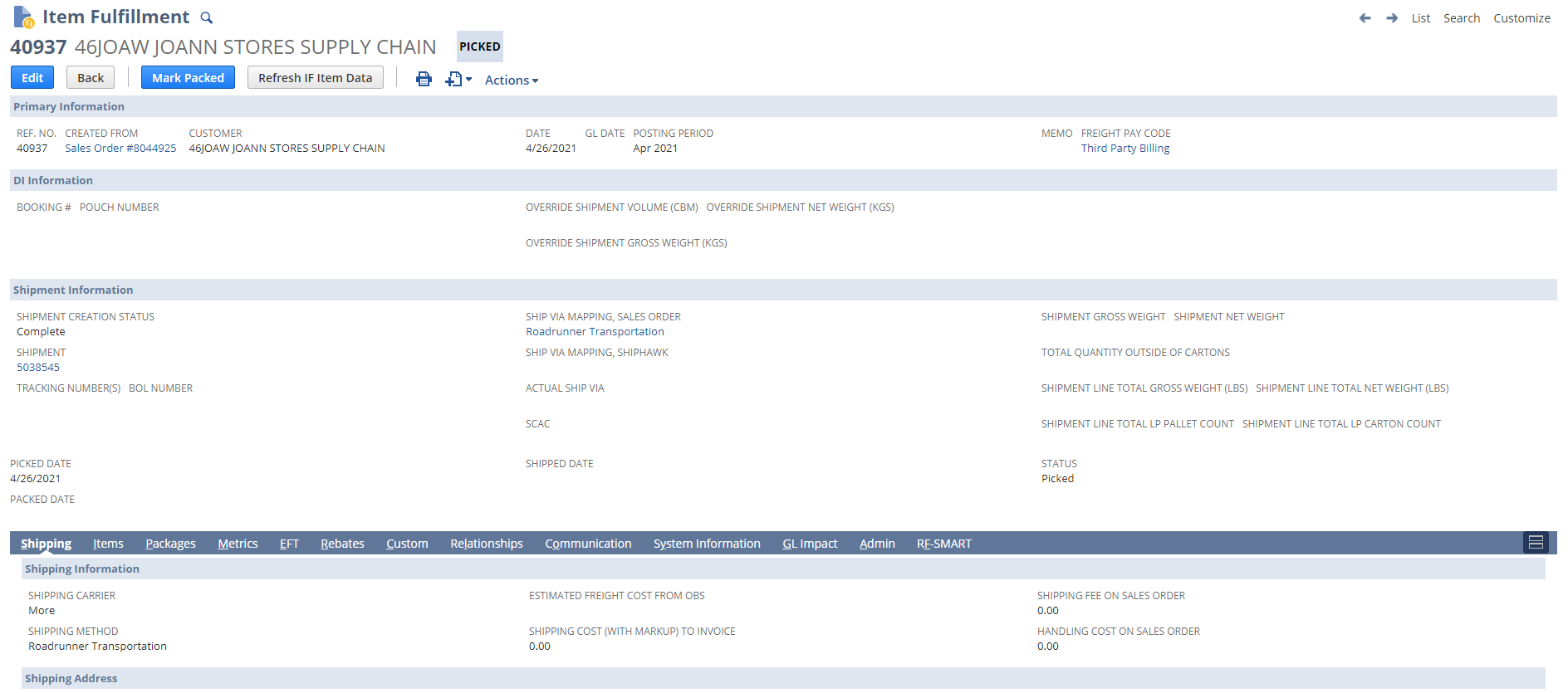 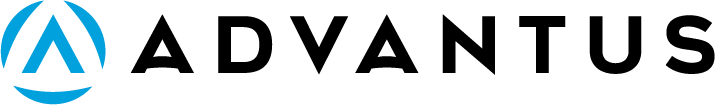 2.0 Training: Item Fulfillment
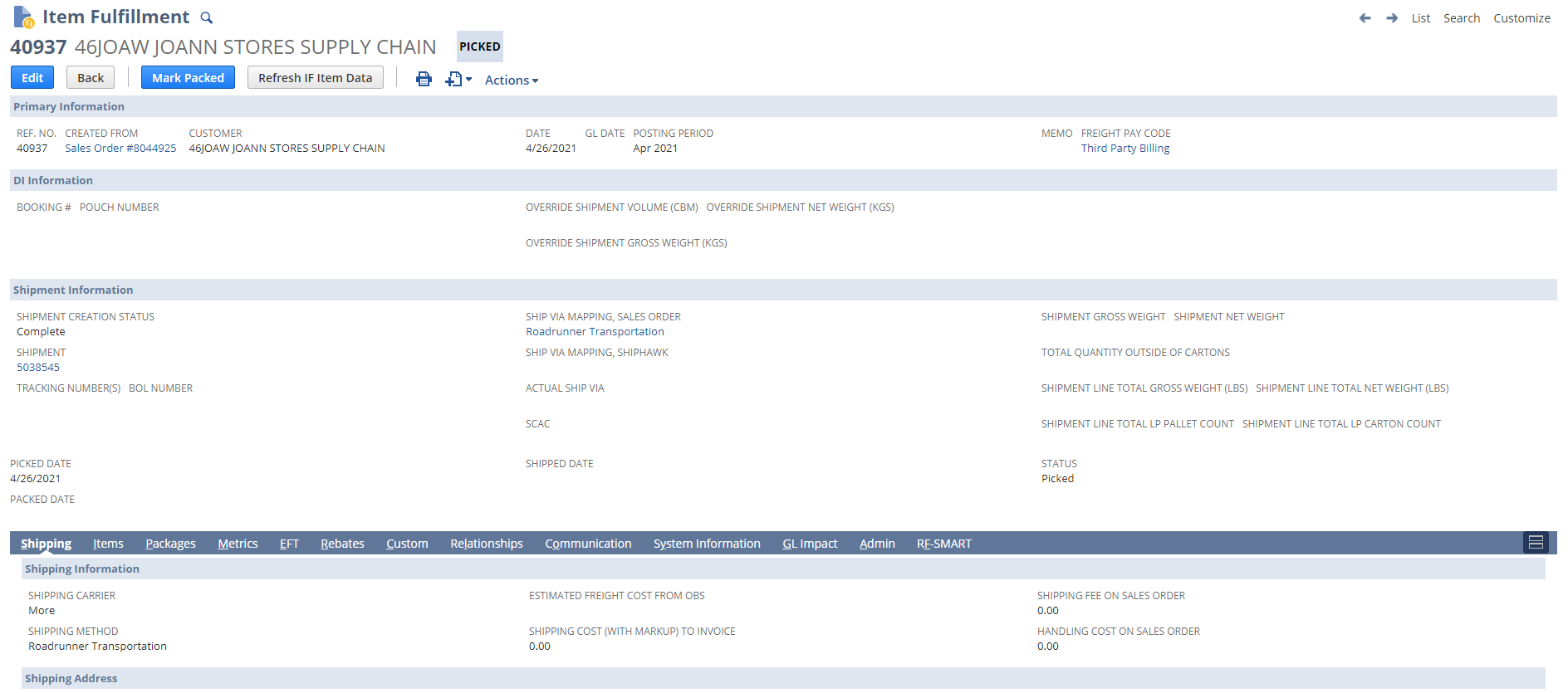 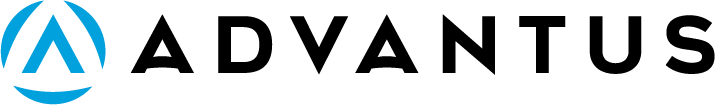 2.0 Training: Item Fulfillment
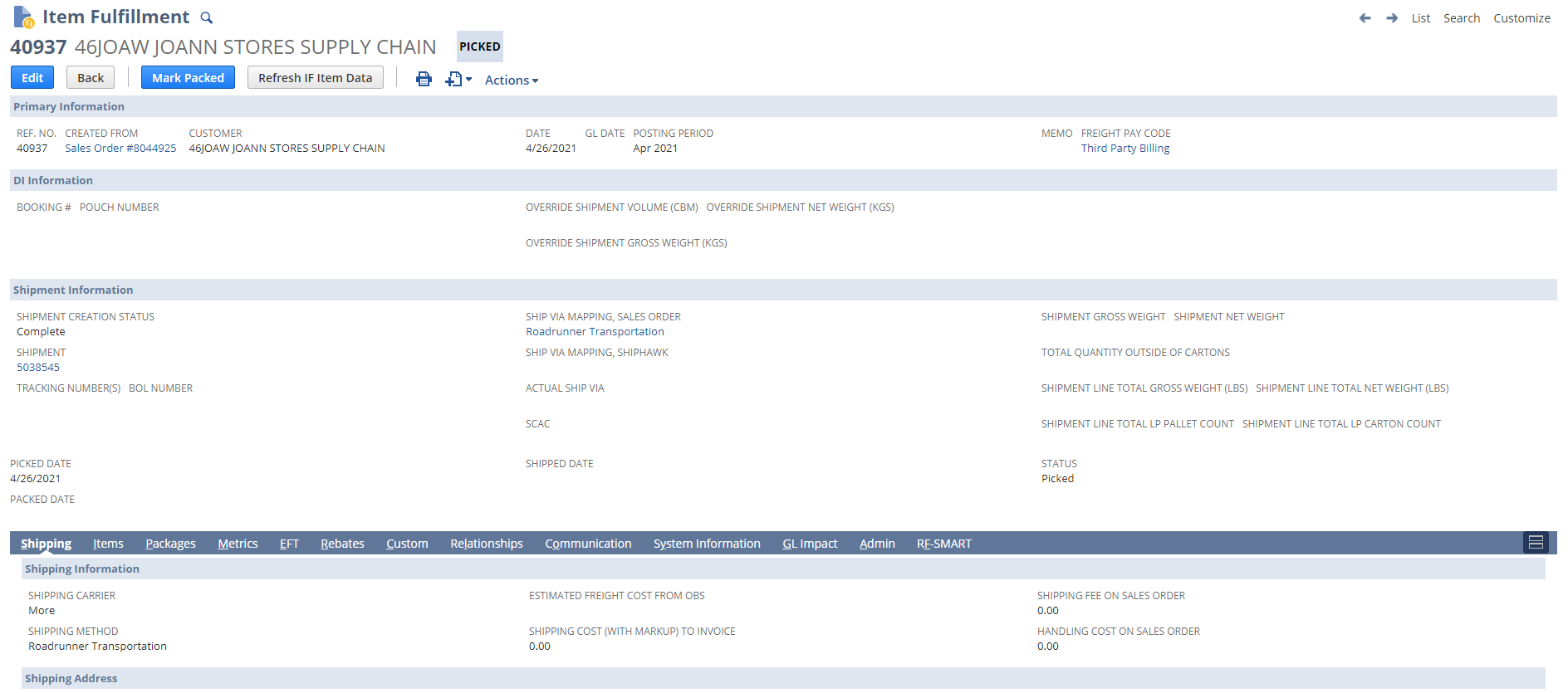 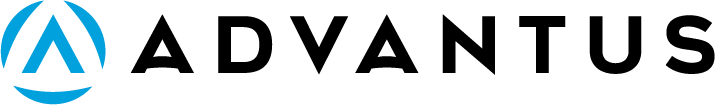 2.0 Training: Item Fulfillment
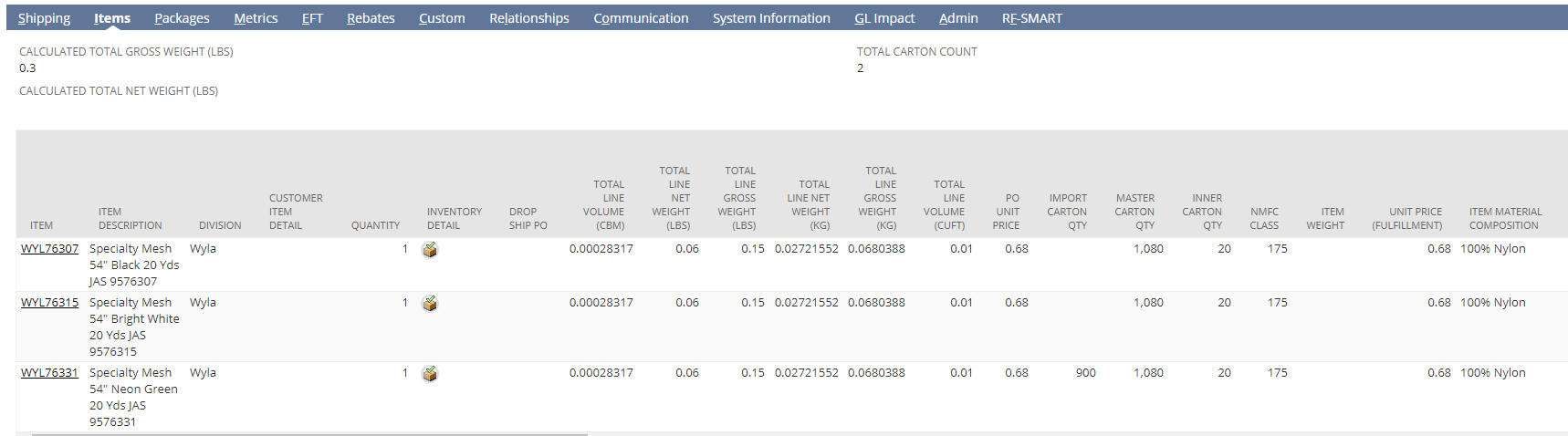 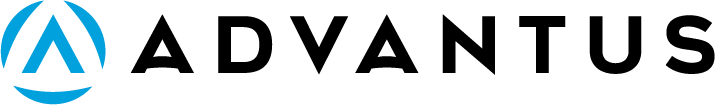 2.0 Training: Item Fulfillment
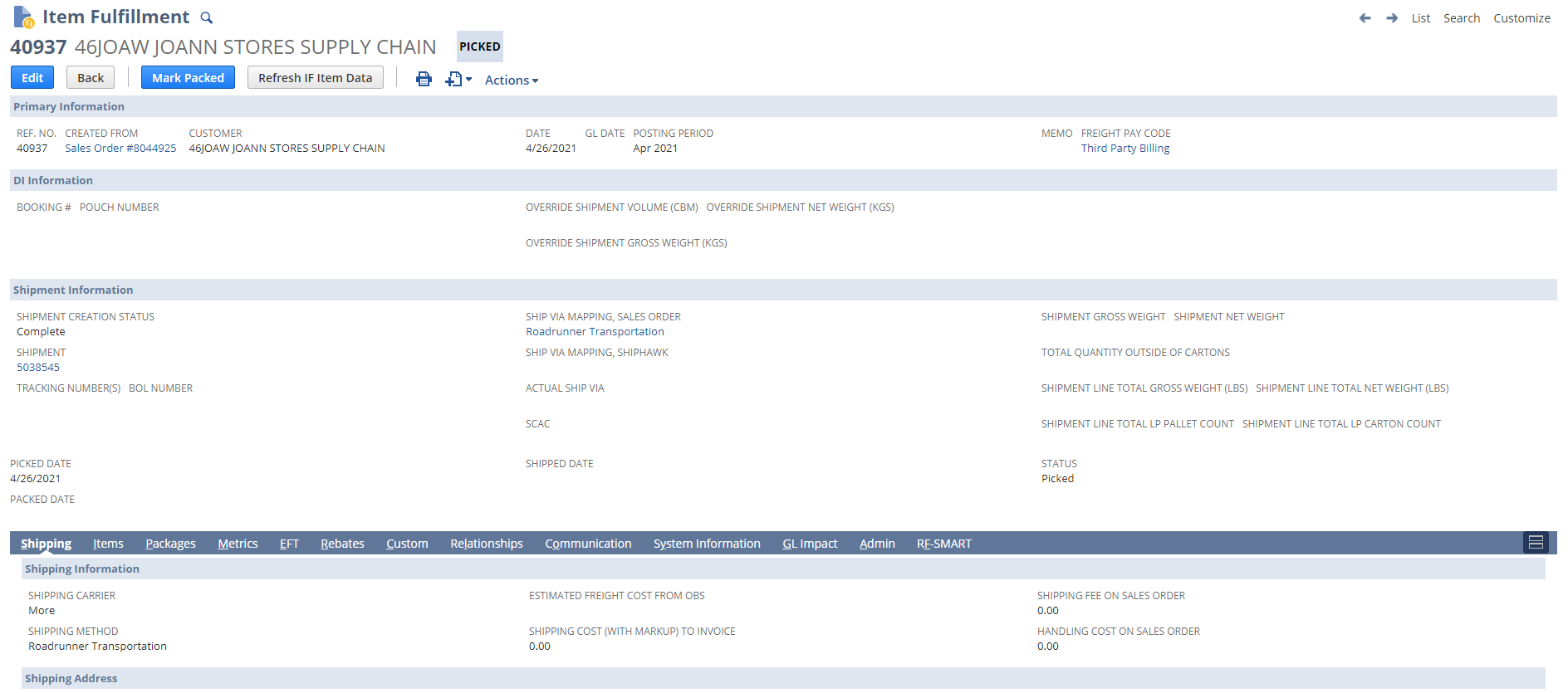 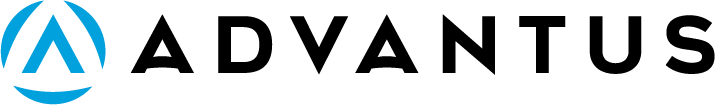 2.0 Training: Item Fulfillment
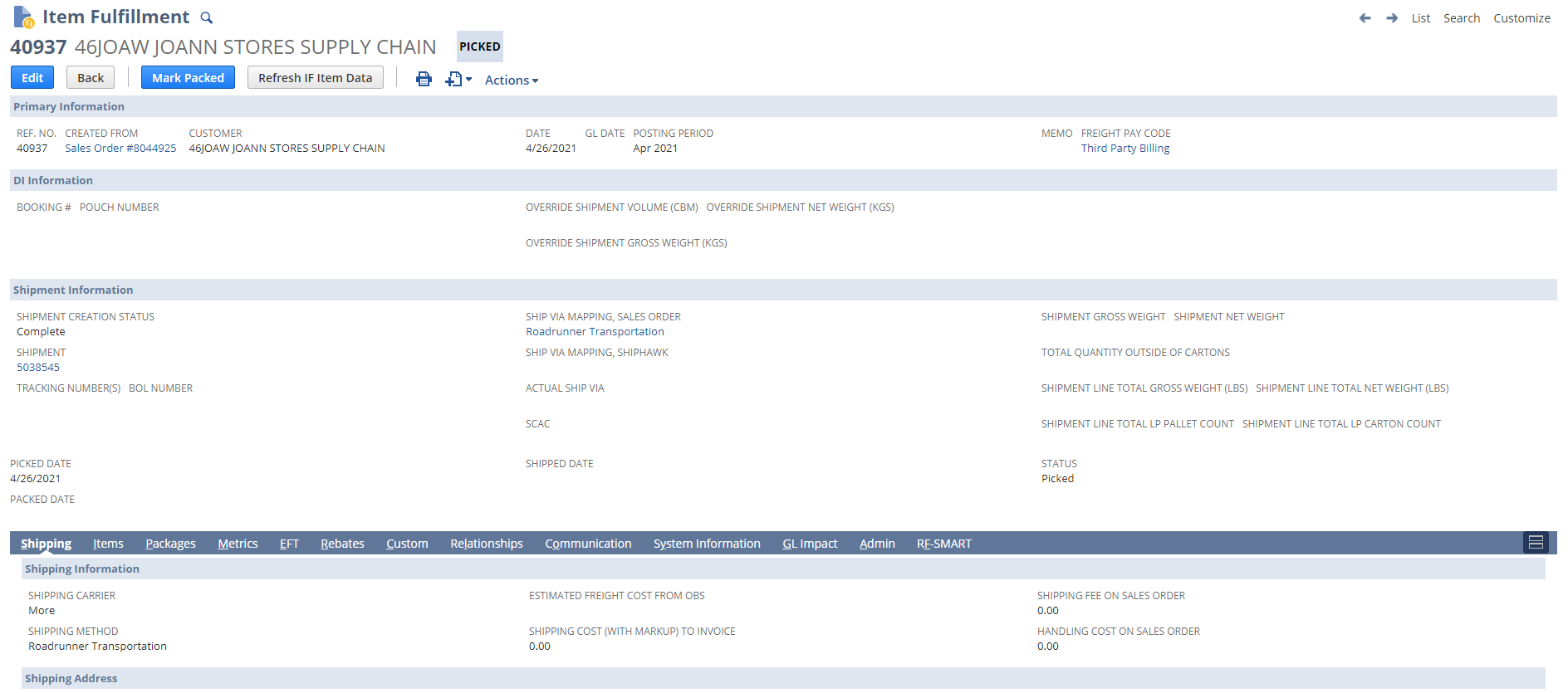 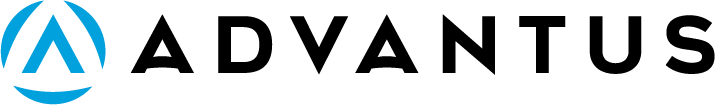 2.0 Training: Sales Order Fulfillment
Flow Review
Fulfillment Methods Review
Fulfillment Paths
Pick Tasks
Item Fulfillment
Bin Transfer
Outbound Shipment
License Plate
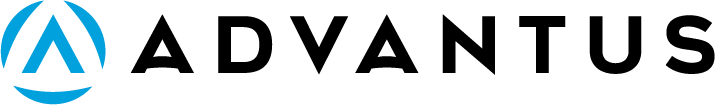 2.0 Training: Bin Transfers
Created in conjunction with Item Fulfillment (for binned locations only)
Moves the inventory from the picked bin to the staging bin
Once binned inventory is related to an Item Fulfillment (i.e. in the staging bin) it CANNOT be bin transferred.
It is locked to that Item Fulfillment
Bin Available Quantity goes to 0 (i.e. Bin Available Quantity in a staging bin is almost always 0)
This is a safety/validation to prevent someone from bin transferring
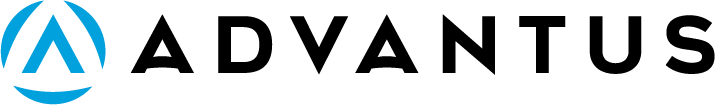 2.0 Training: Bin Transfers
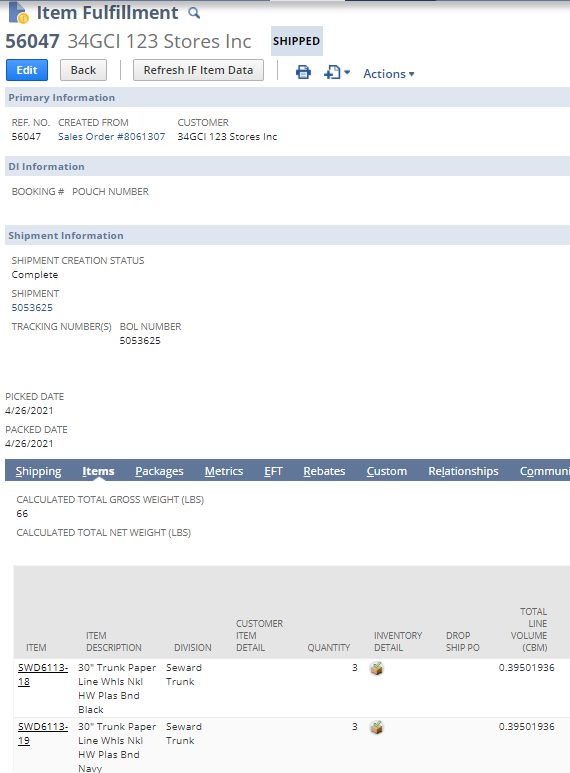 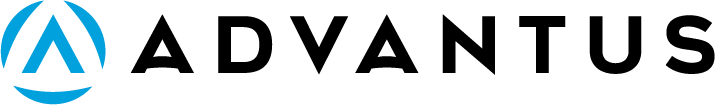 2.0 Training: Bin Transfers
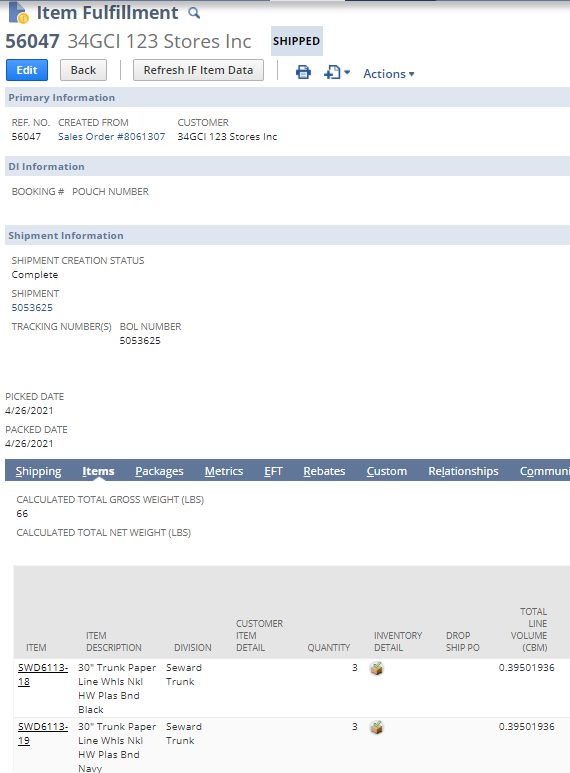 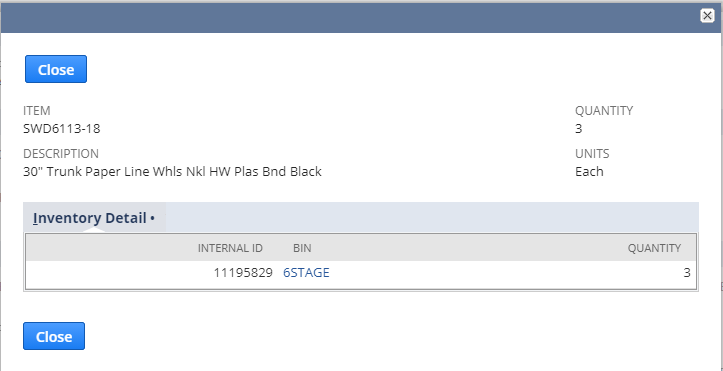 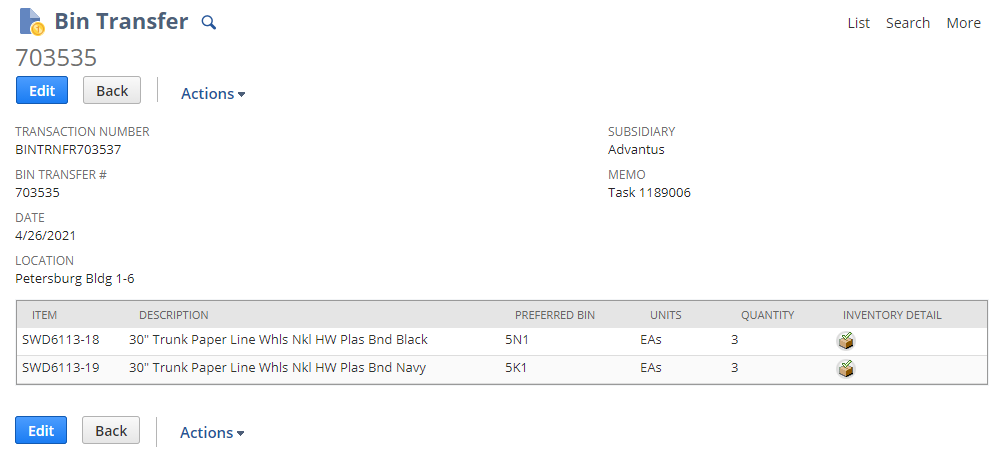 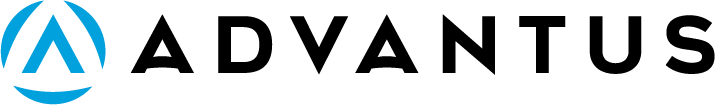 2.0 Training: Sales Order Fulfillment
Flow Review
Fulfillment Methods Review
Fulfillment Paths
Pick Tasks
Item Fulfillment
Bin Transfer
Outbound Shipment
License Plate
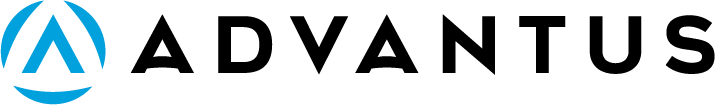 2.0 Training: Sales Order Fulfillment
Flow Review
Fulfillment Methods Review
Fulfillment Paths
Pick Tasks
Item Fulfillment
Bin Transfer
Outbound Shipment
License Plate
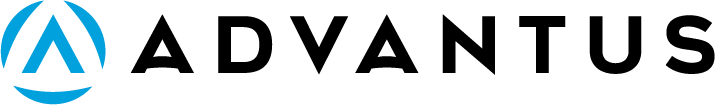 2.0 Training: Outbound Shipment
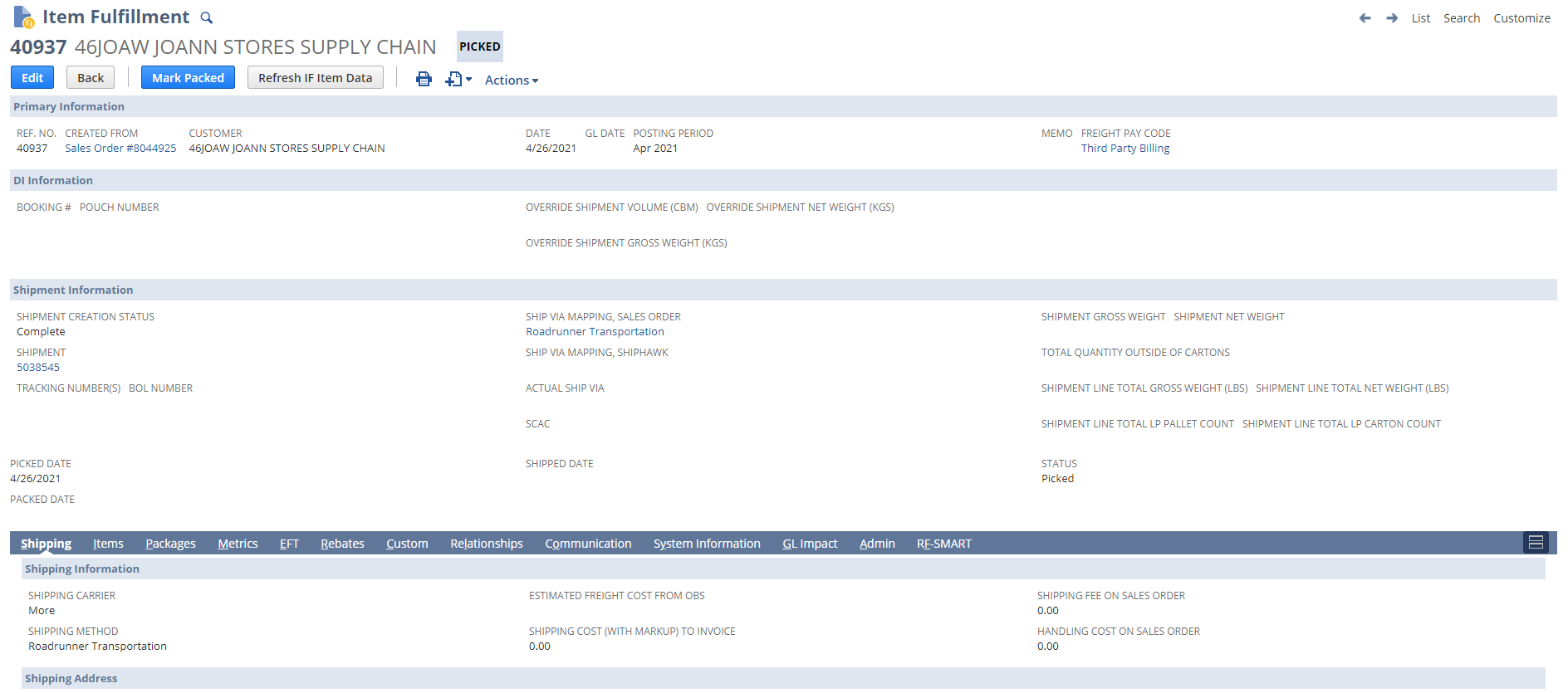 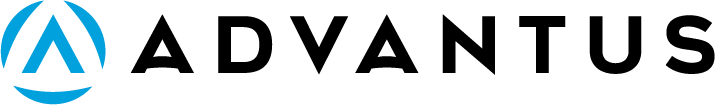 2.0 Training: Outbound Shipment
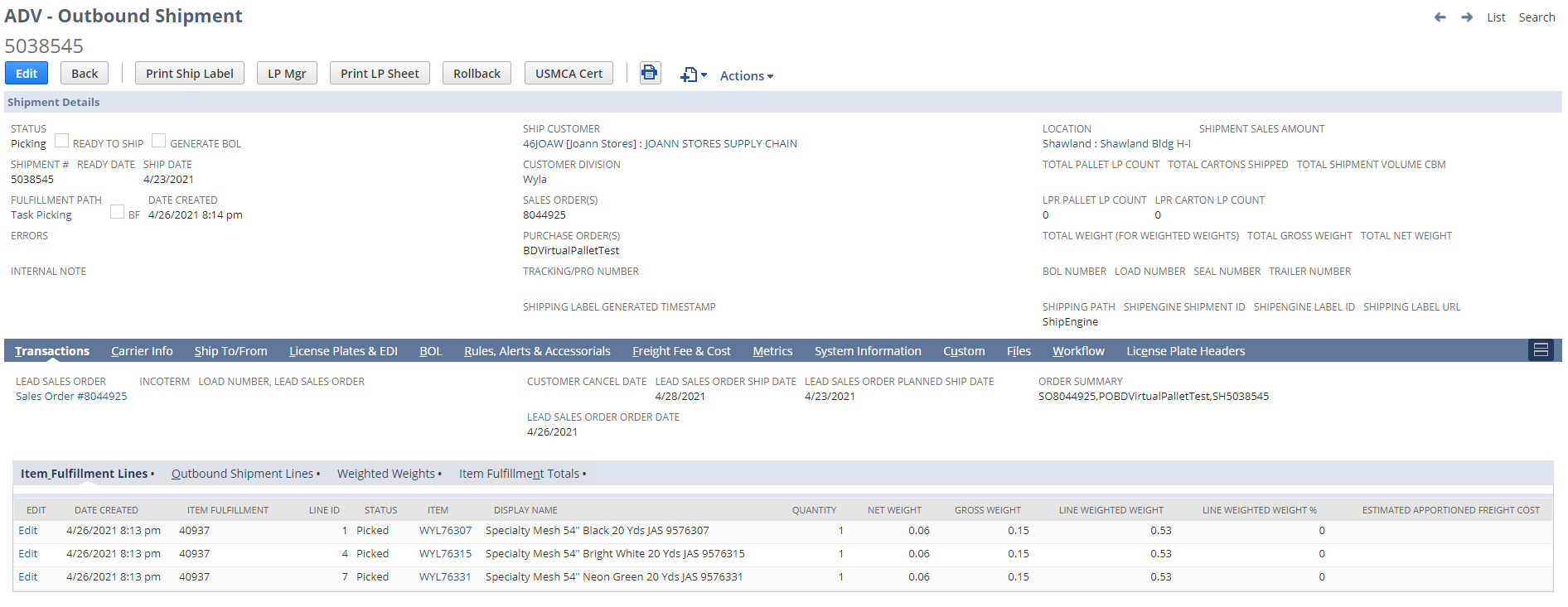 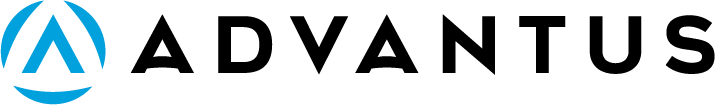 2.0 Training: Outbound Shipment
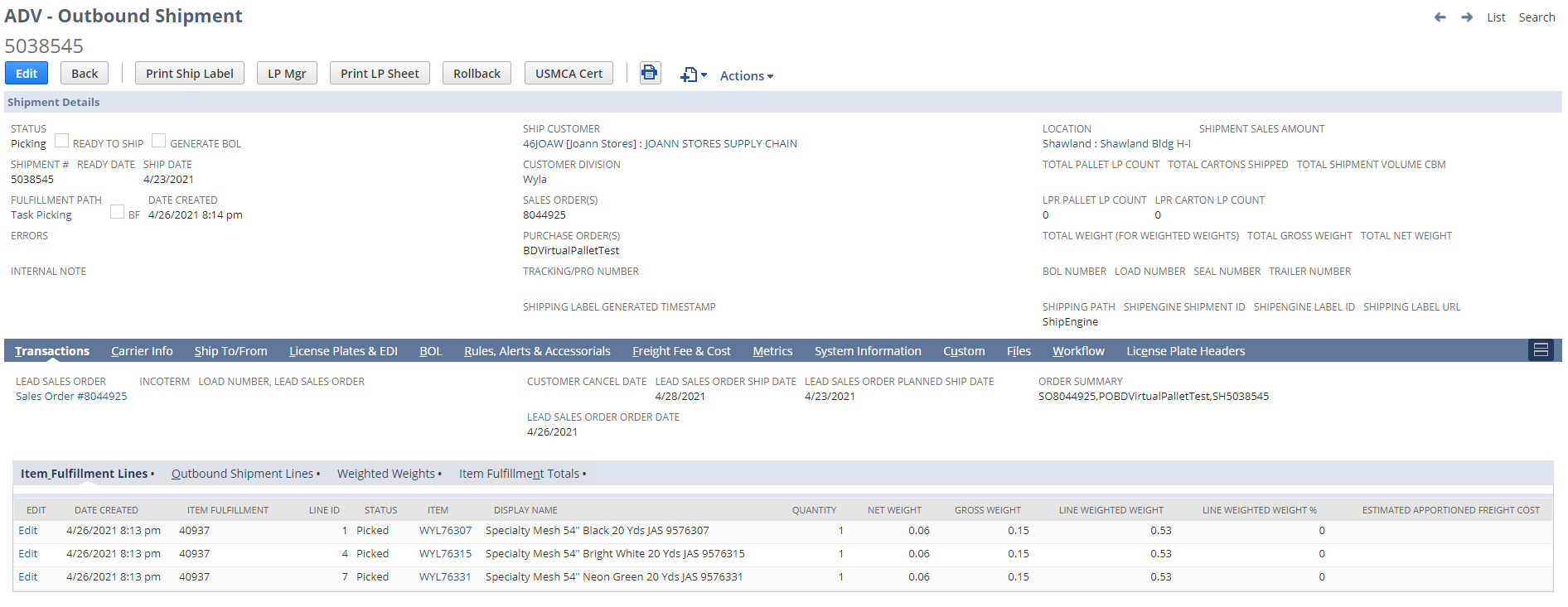 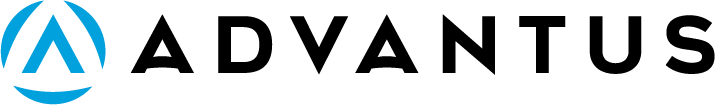 2.0 Training: Sales Order Fulfillment
Flow Review
Fulfillment Methods Review
Fulfillment Paths
Pick Tasks
Item Fulfillment
Bin Transfer
Outbound Shipment
License Plate
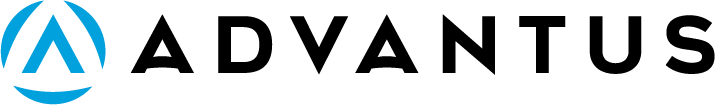 2.0 Training: Sales Order Fulfillment
Flow Review
Fulfillment Methods Review
Fulfillment Paths
Pick Tasks
Item Fulfillment
Bin Transfer
Outbound Shipment
License Plate
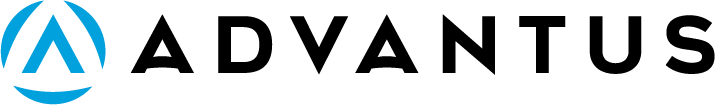 2.0 Training: License Plates
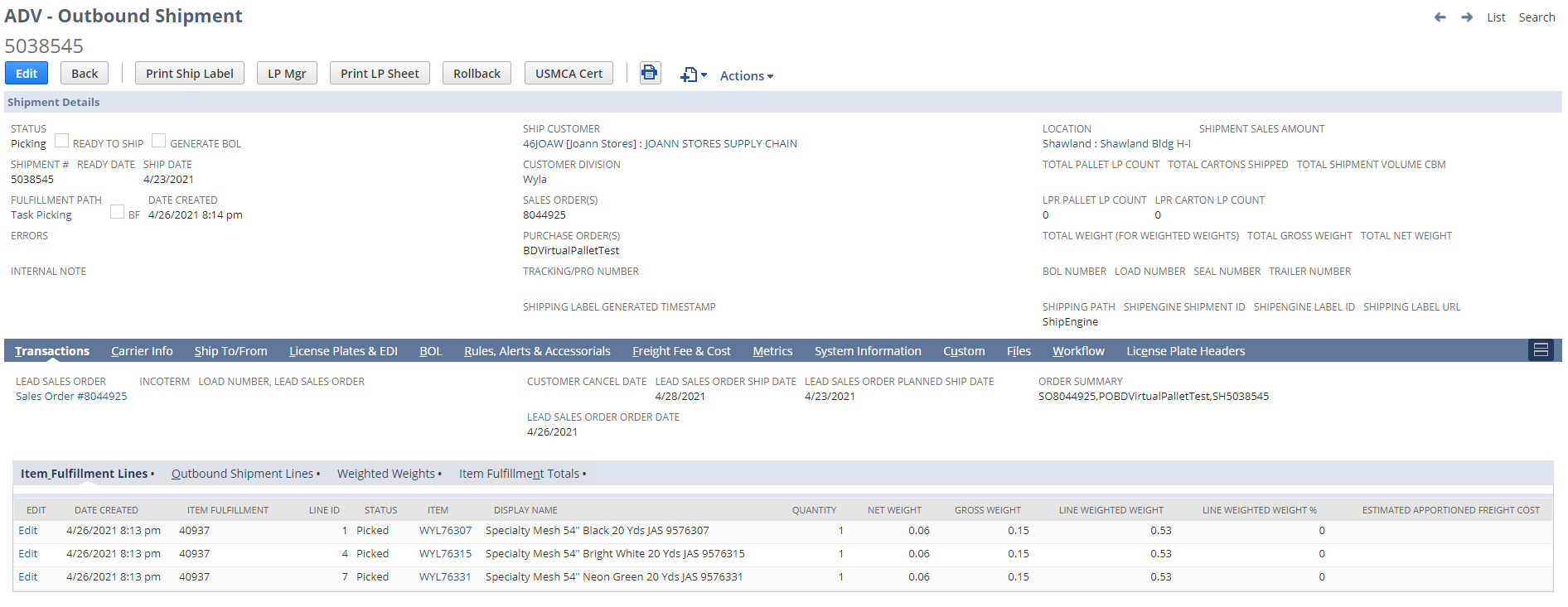 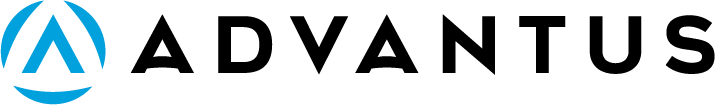 2.0 Training: License Plates
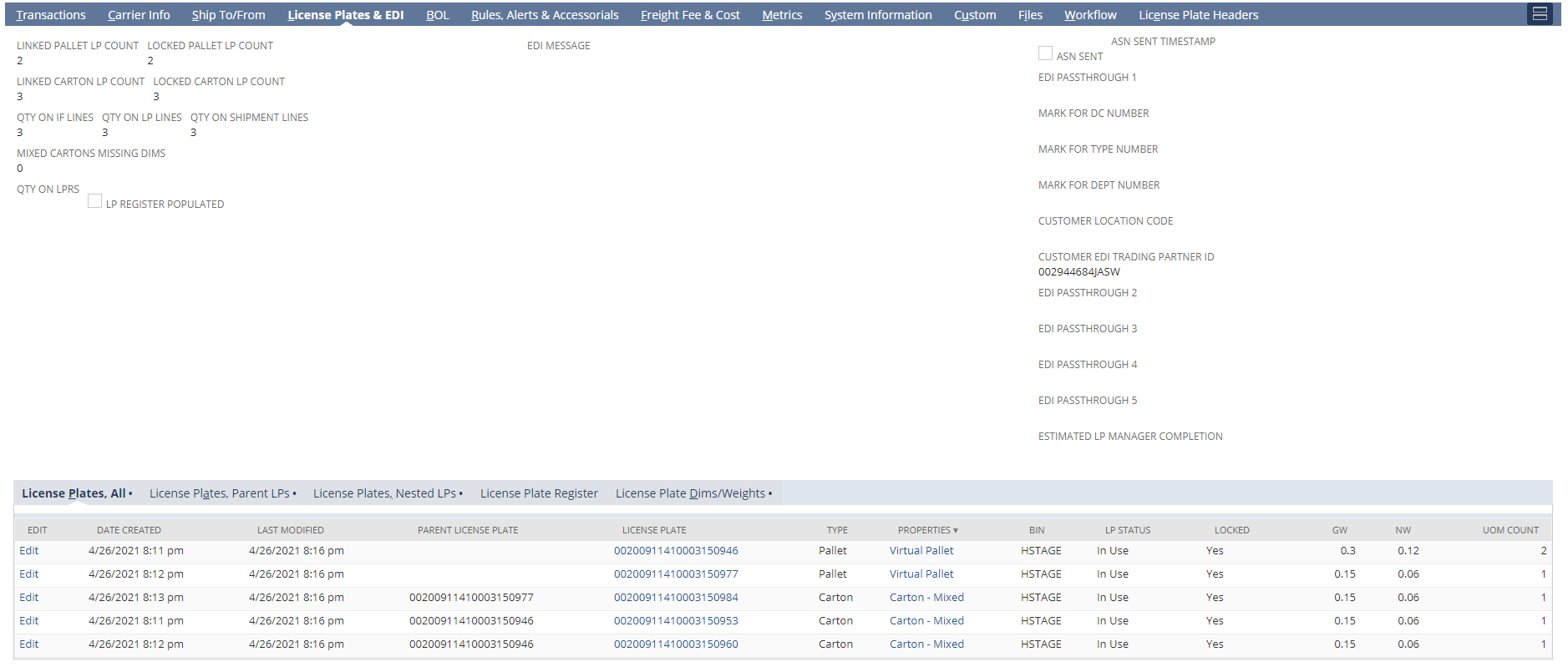 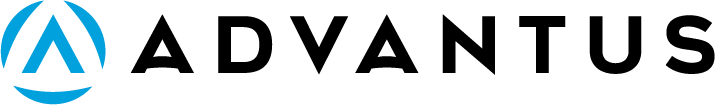 2.0 Training: License Plates
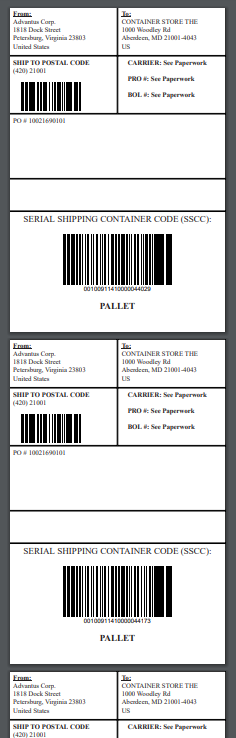 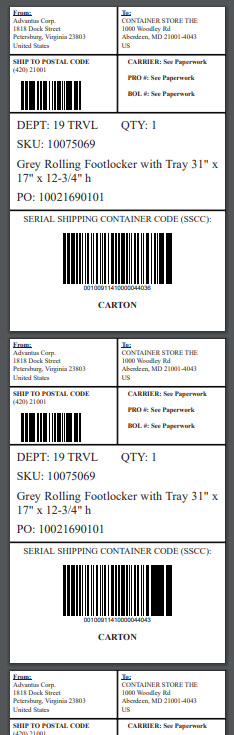 More than just a label!
Unique identifier for that specific shipping unit
Can be a pallet or a carton
Transmitted to customer/received by customer
Currently have 376K LPs in NetSuite
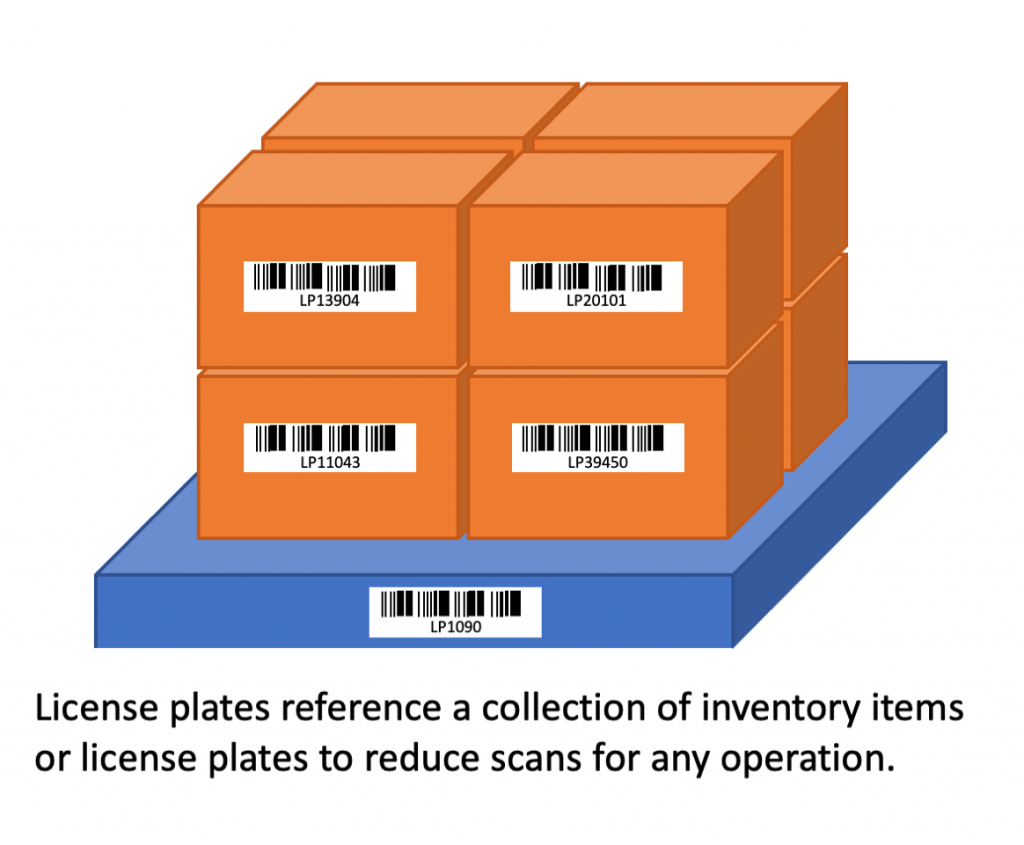 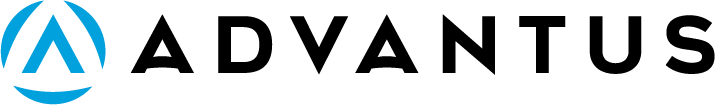 2.0 Training: Sales Order Fulfillment
Recap
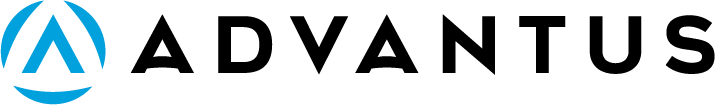 2.0 Training: Sales Order Fulfillment
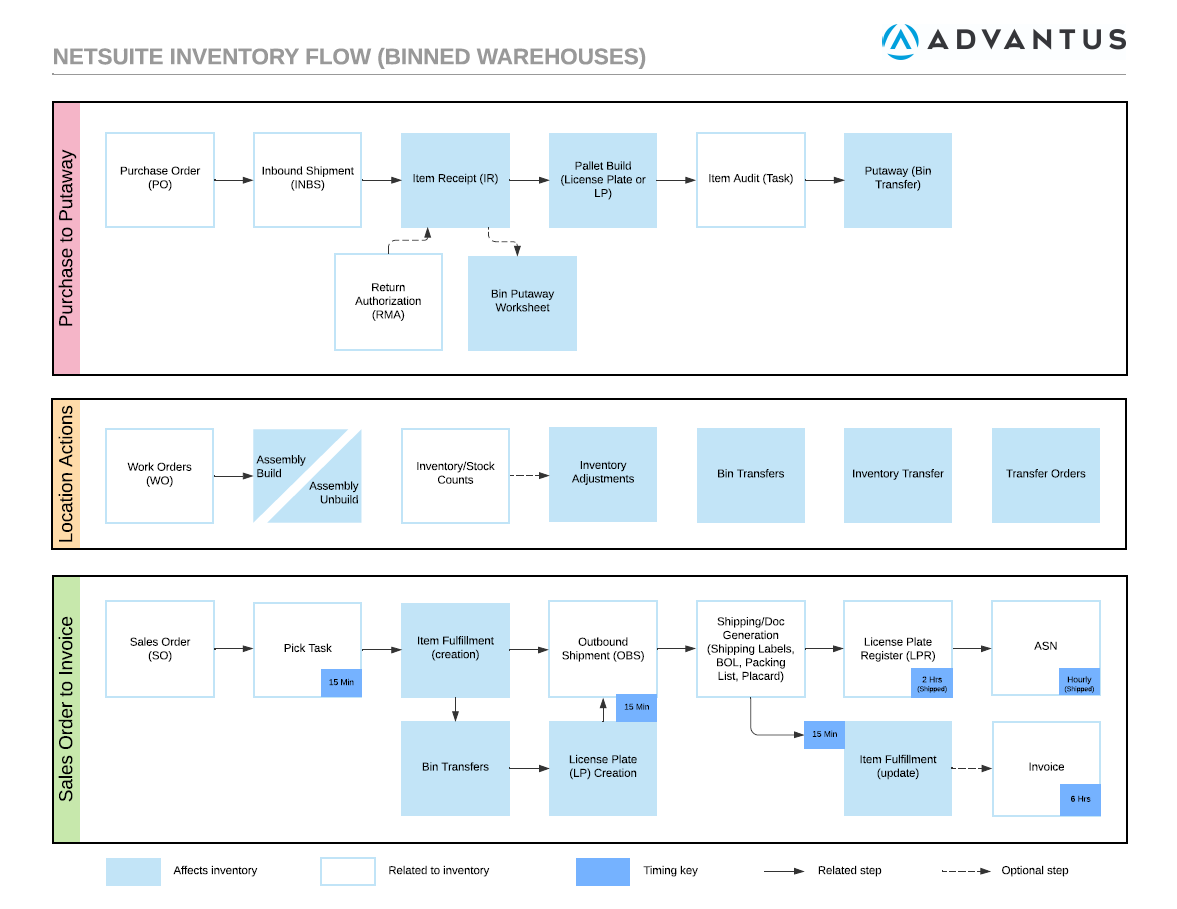 Flow Review
Fulfillment Methods Review
Fulfillment Paths
Pick Tasks
Item Fulfillment
Bin Transfer
Outbound Shipment
License Plate
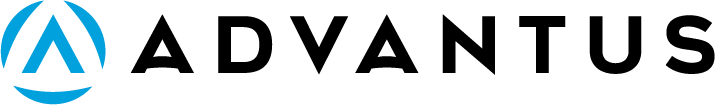 2.0 Training: Sales Order Fulfillment
Additional Q&A?